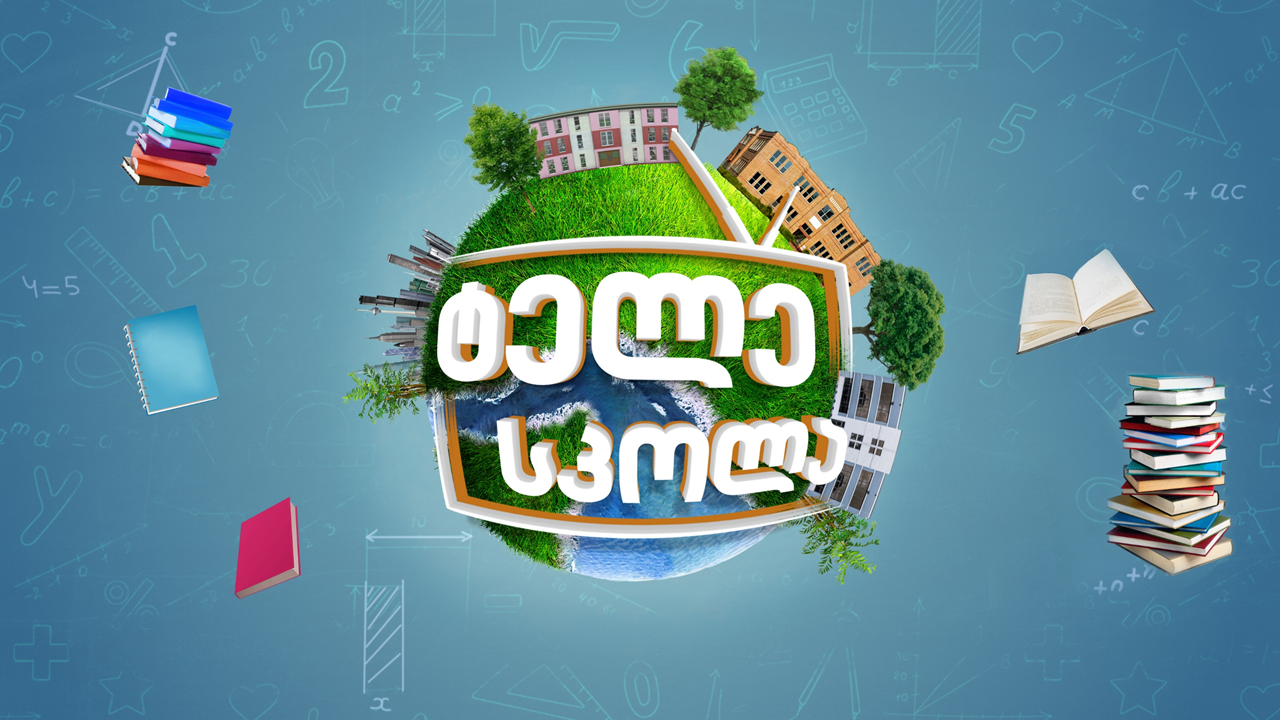 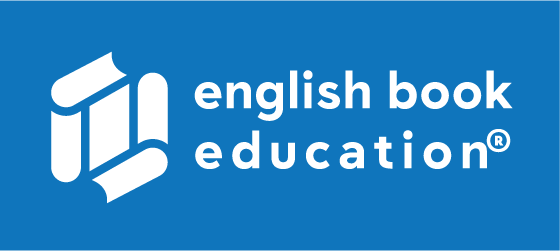 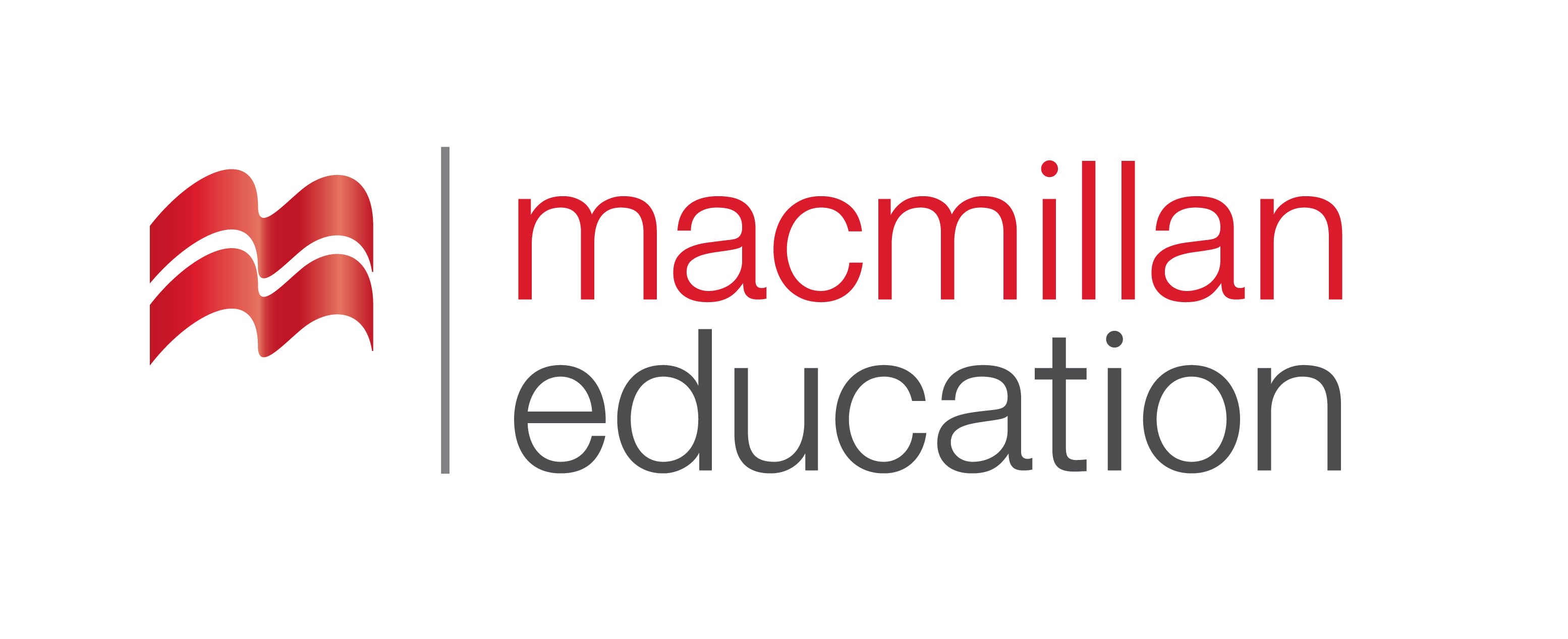 Culinary | კულინარია
English for Specific Purposes | Level A2
Introduction - შესავალი
Agenda                        
გაკვეთილის გეგმა
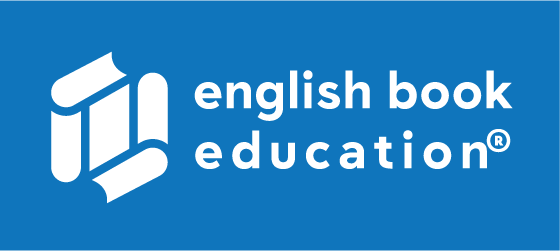 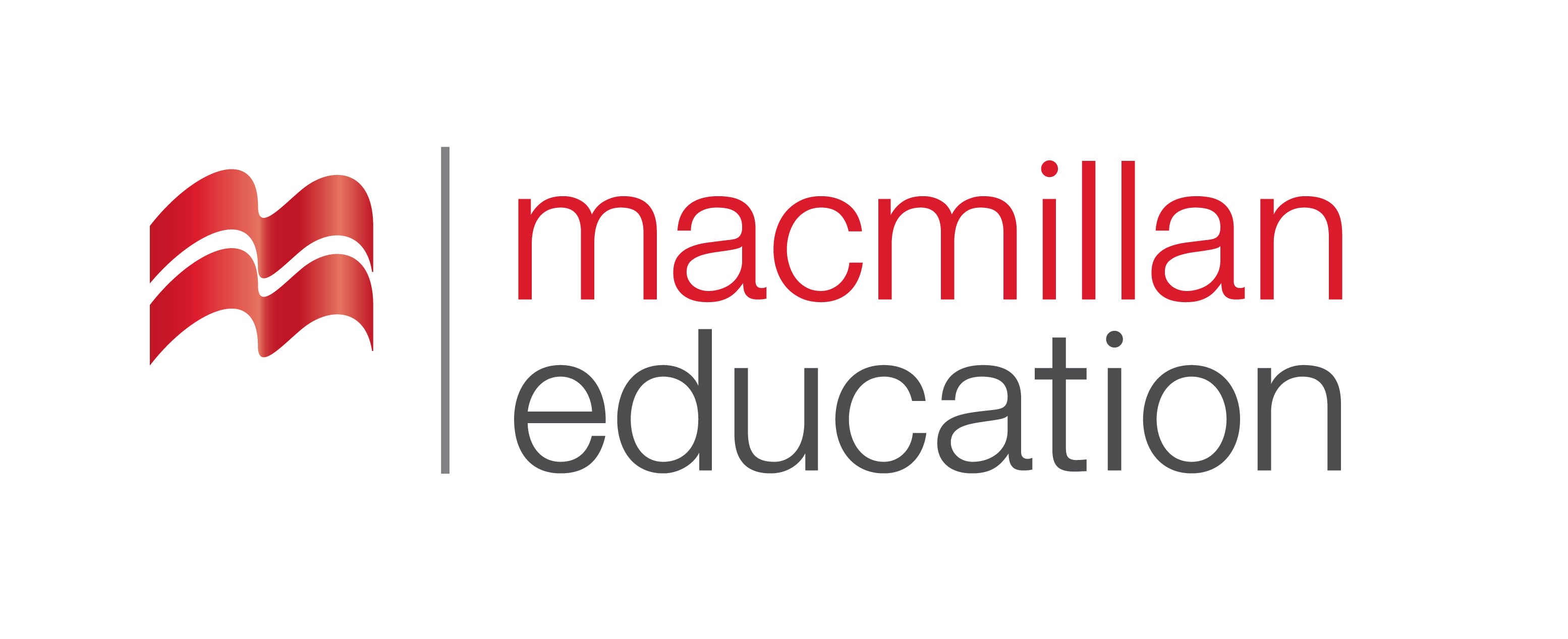 Vocabulary - ლექსიკა
Reading Comprehension - წაკითხულის გააზრება
Grammar - გრამატიკა
Culinary 
კულინარია
Summary- შეჯამება
Homework- საშინაო დავალება
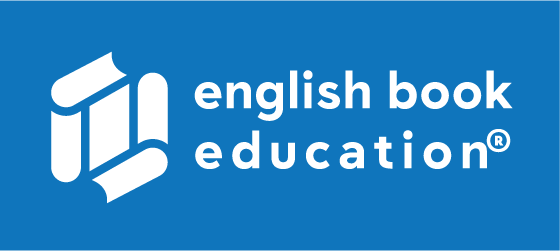 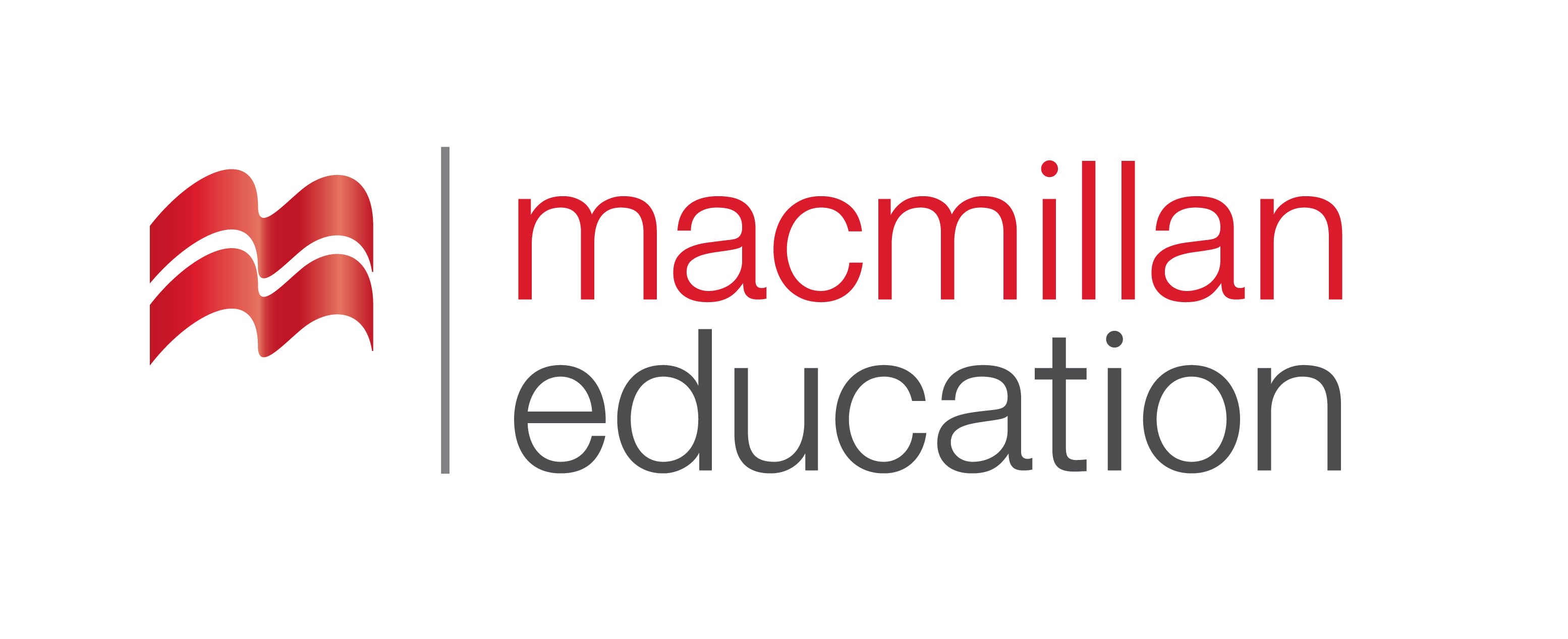 Introductionშესავალი
What is your favorite food?
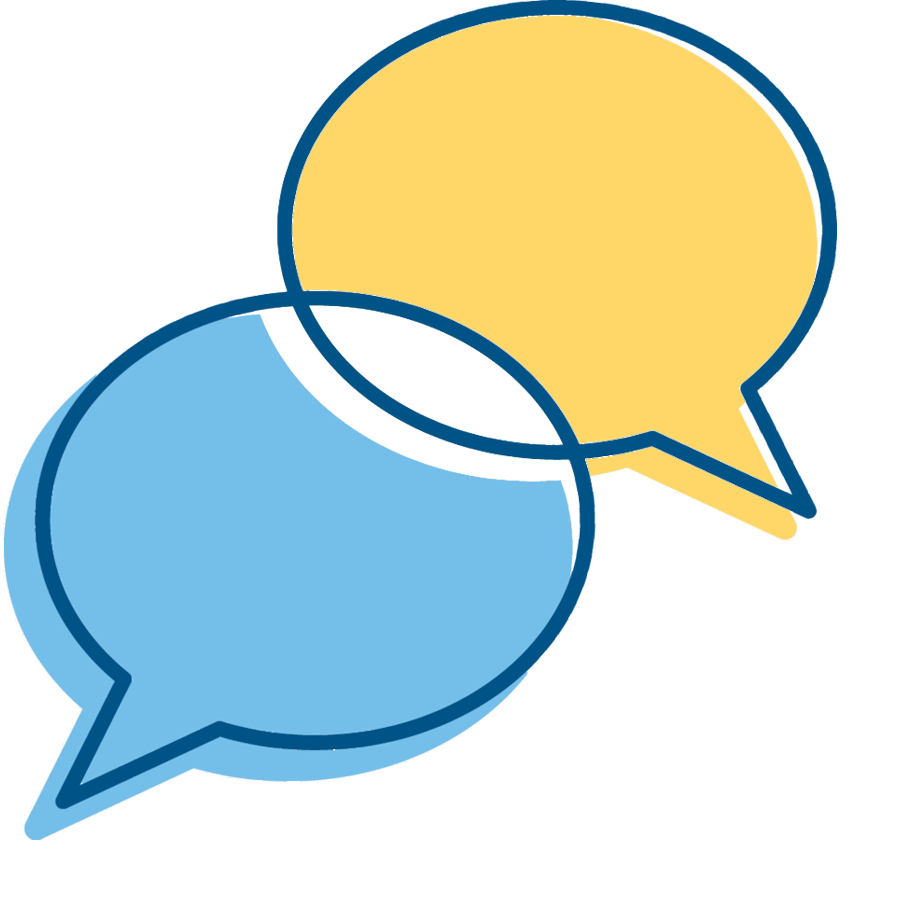 What is the most delicious food you have ever tasted?
boil
(v.)
ადუღება
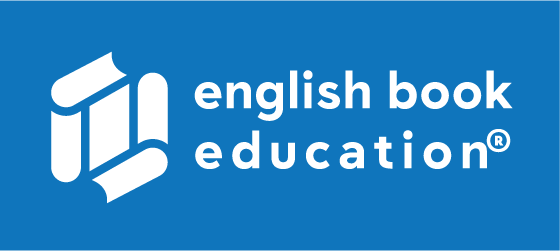 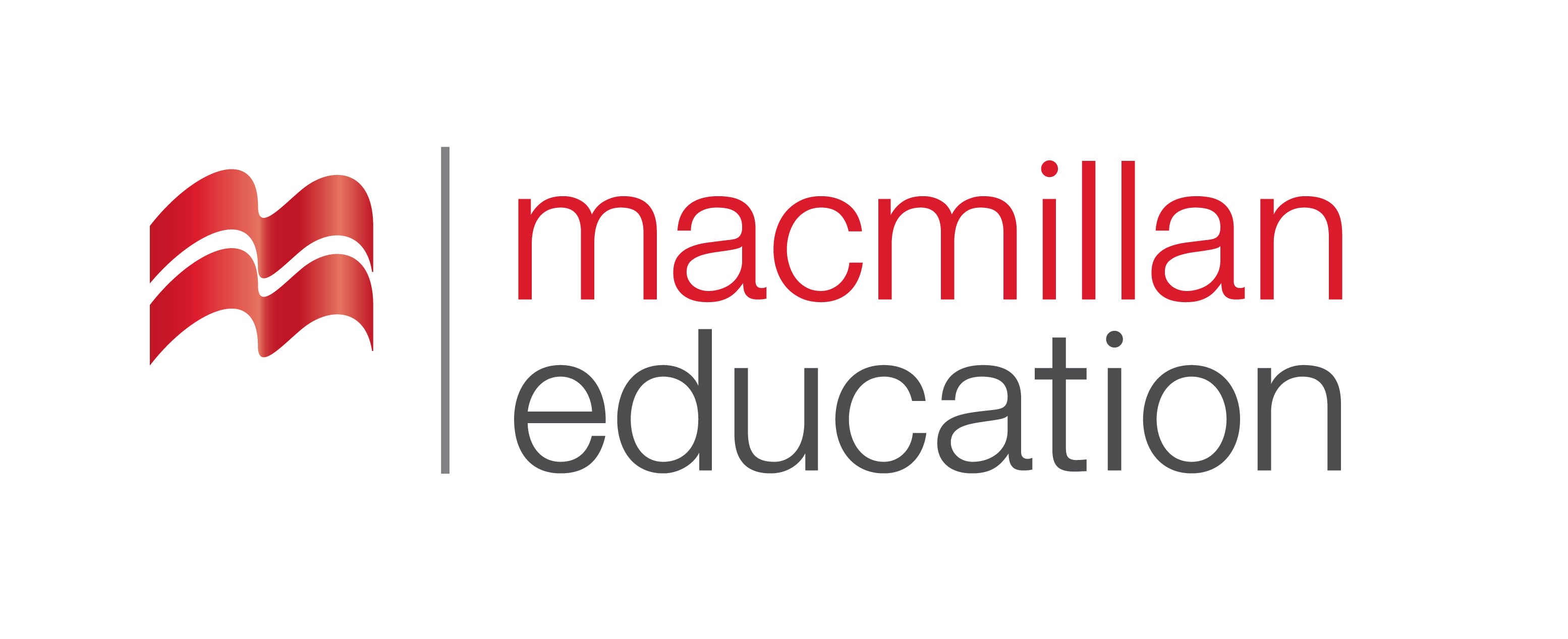 roast
(v.)
შებრაწვა
fry
(v.)
შეწვა
Vocabulary
ლექსიკა
prepare
(v.)
მომზადება
bake
(v.)
გამოცხობა
grill
(v.)
გრილზე შეწვა
steam
(v.)
ორთქლზე 
მოხარშვა
Vocabulary
ლექსიკა
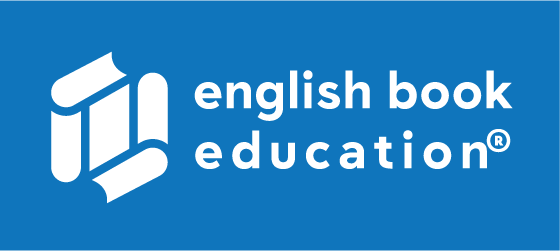 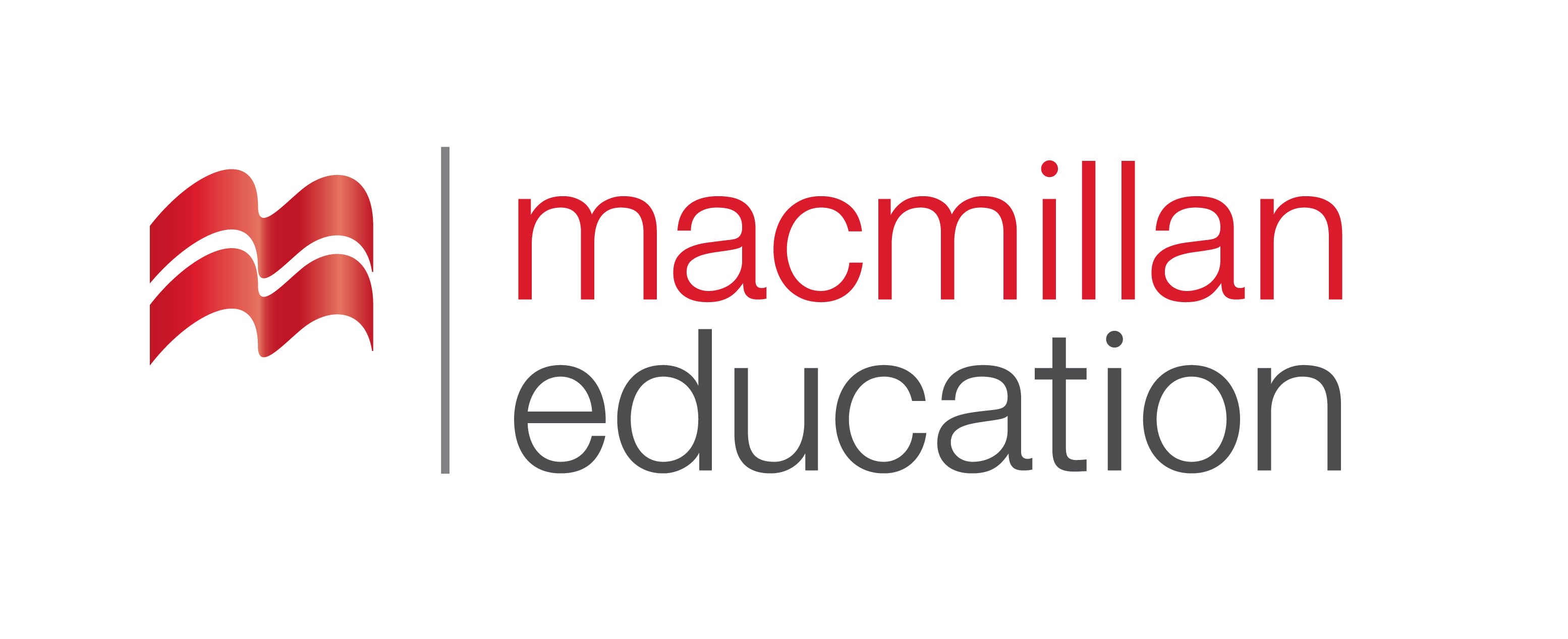 boil
(v.)
ადუღება
Before making Khinkali, you must first boil the water.
Vocabulary
ლექსიკა
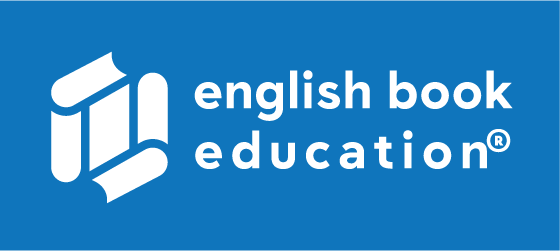 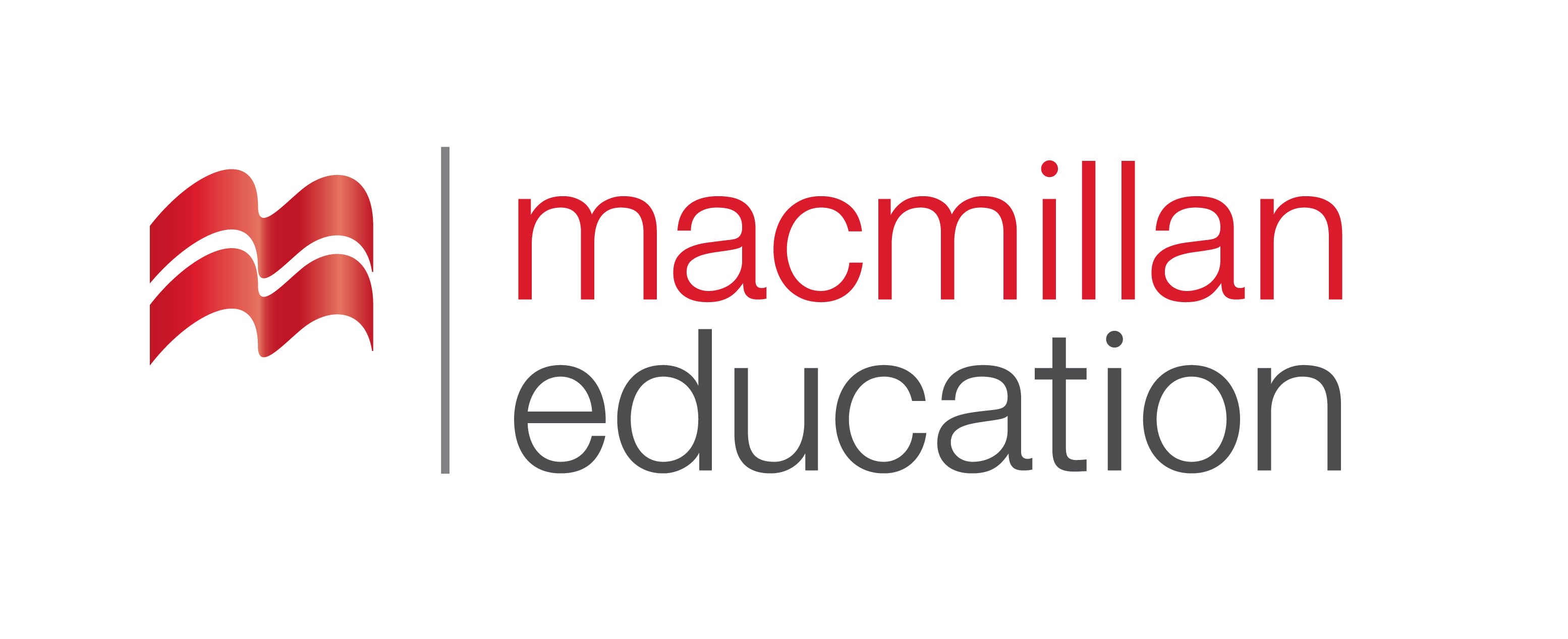 roast
(v.)
შებრაწვა
The best way to cook pork is to roast it over an open fire.
Vocabulary
ლექსიკა
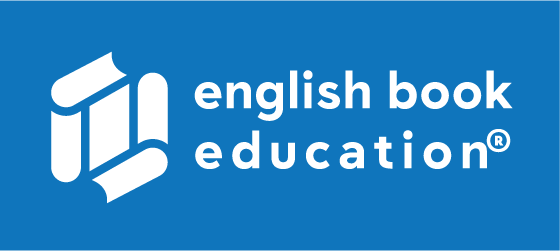 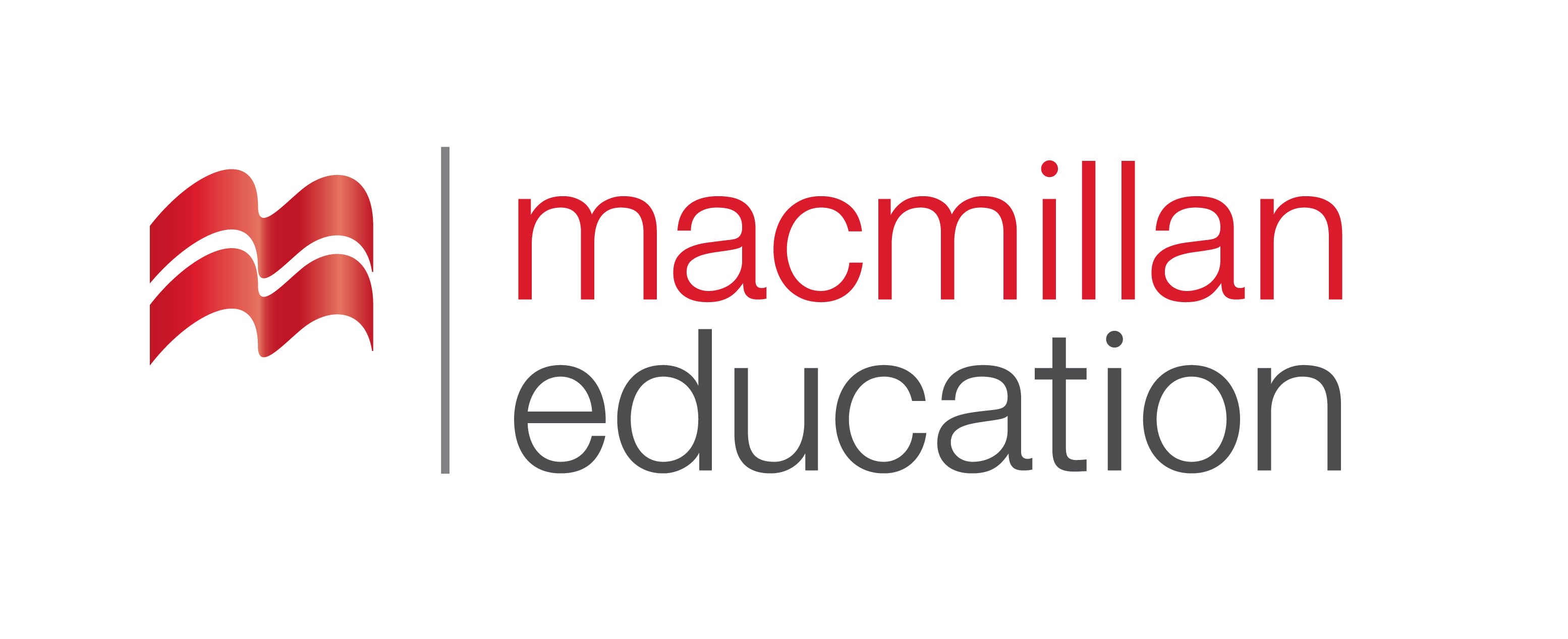 bake
(v.)
გამოცხობა
My mother bakes a big chocolate cake every year on my birthday.
Vocabulary
ლექსიკა
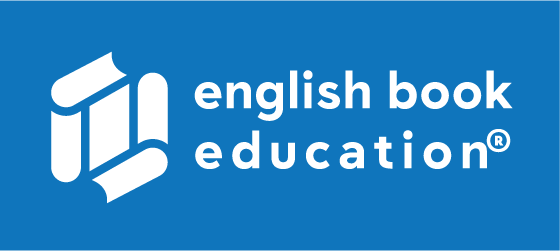 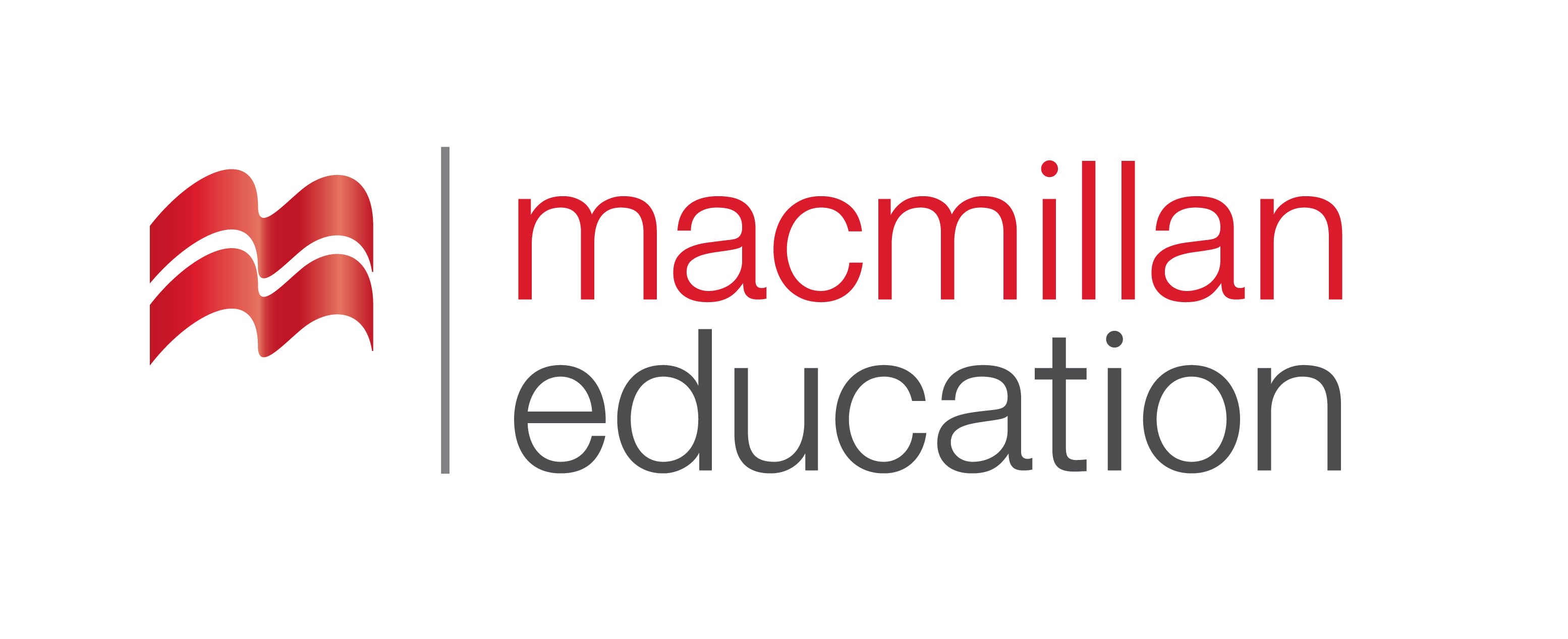 steam
(v.)
ორთქლზე მოხარშვა
A quick and healthy way to eat vegetables is to steam them.
Vocabulary
ლექსიკა
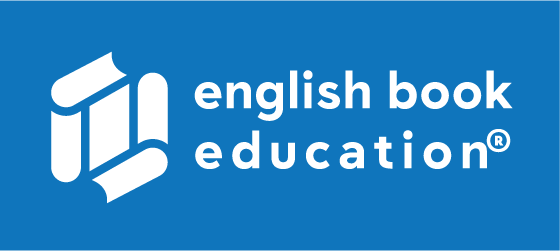 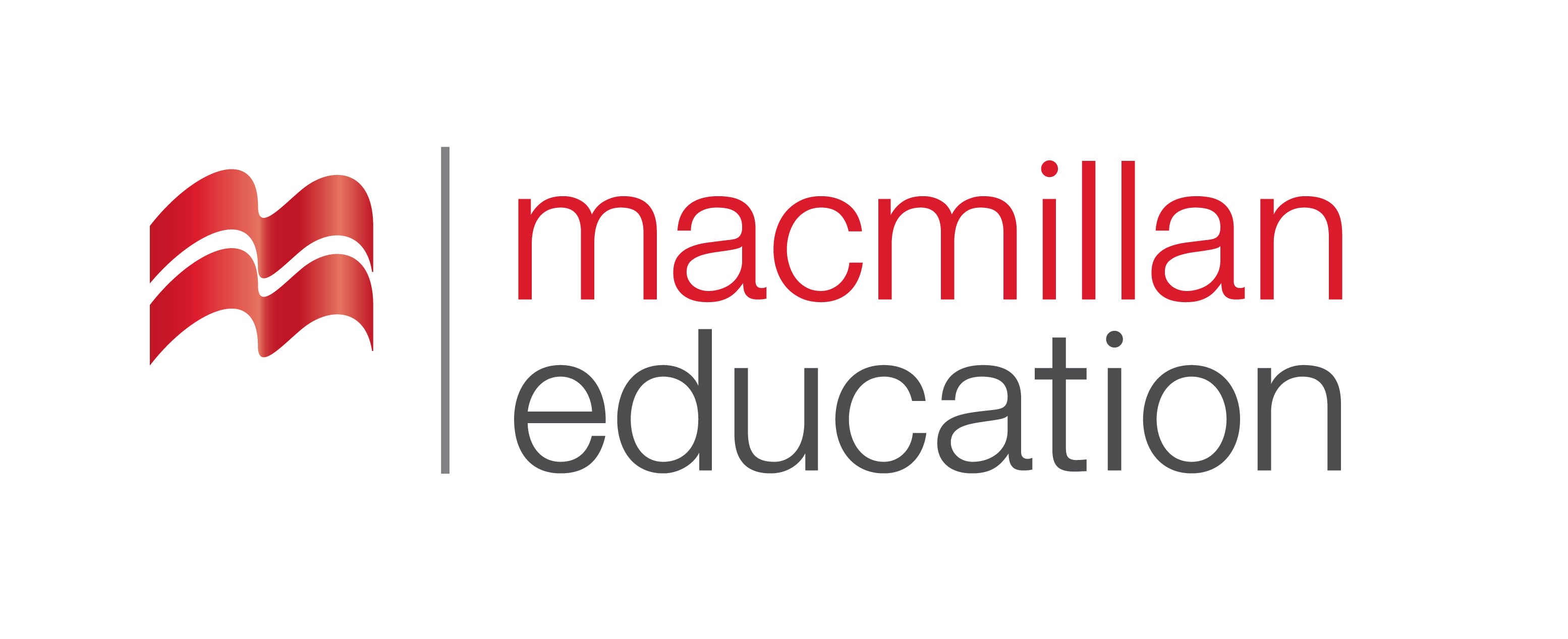 grill
(v.)
გრილზე შეწვა
Whenever I grill steaks and burgers, I like to invite my neighbours over so we can share.
Vocabulary
ლექსიკა
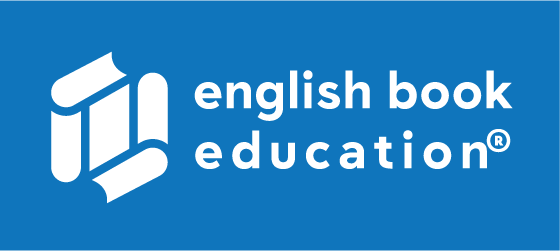 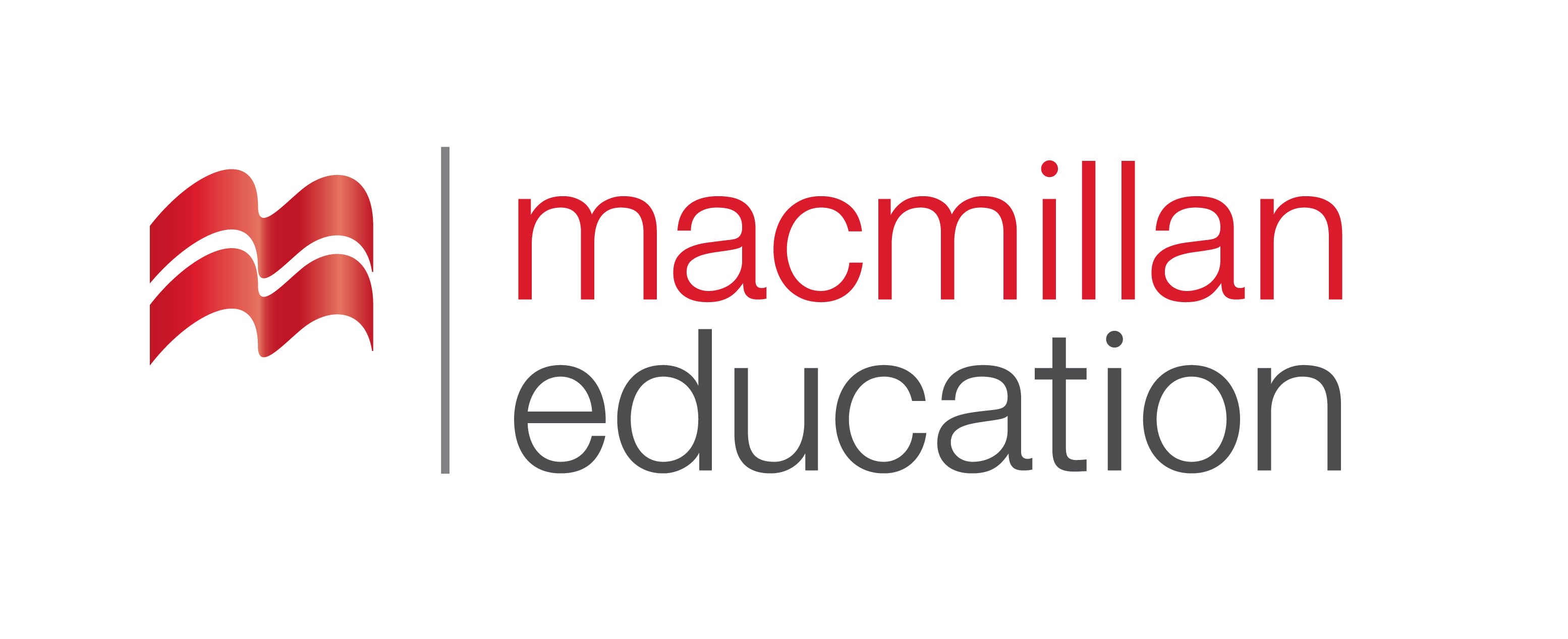 fry
(v.)
შეწვა
After I go fishing, I like to come home and fry them.
Vocabulary
ლექსიკა
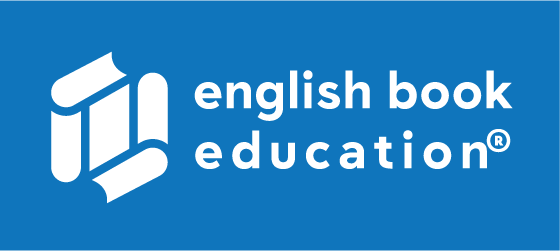 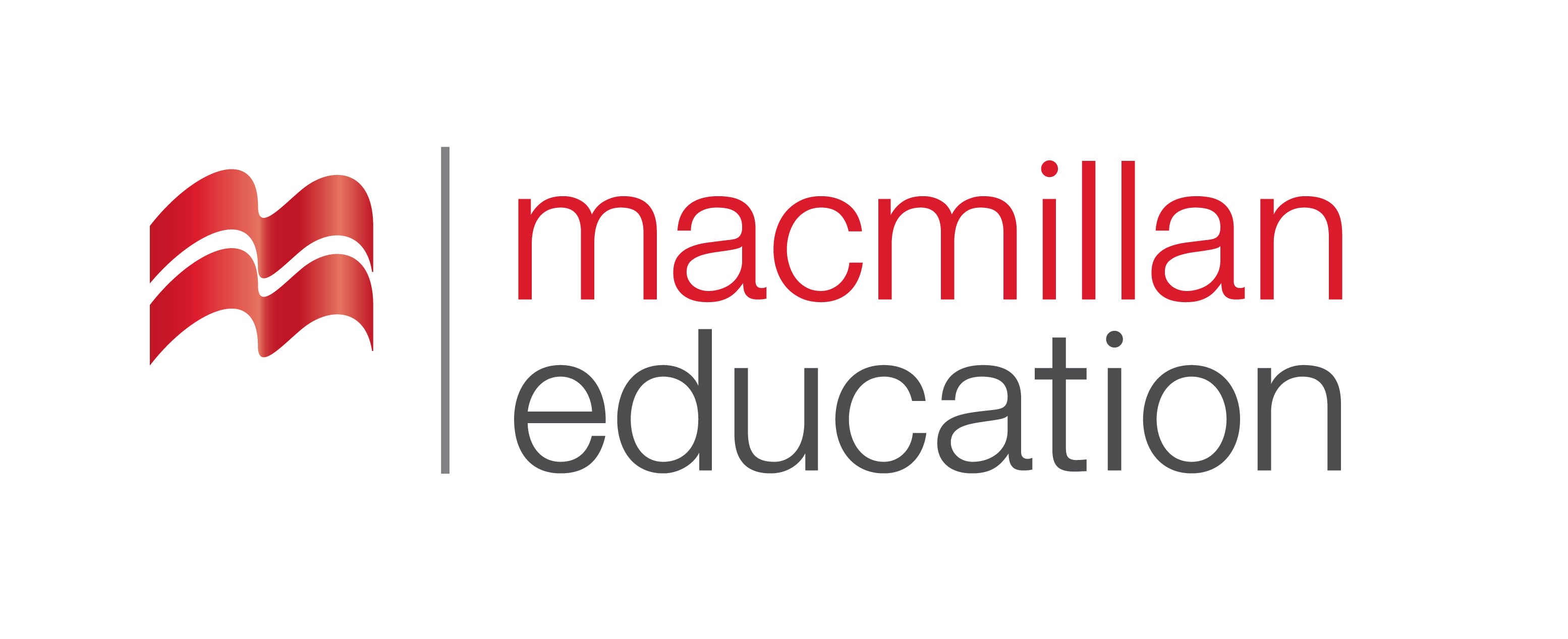 prepare
(v.)
მომზადება
There are many ways to prepare food and a good cook should know all of them.
Vocabulary
ლექსიკა
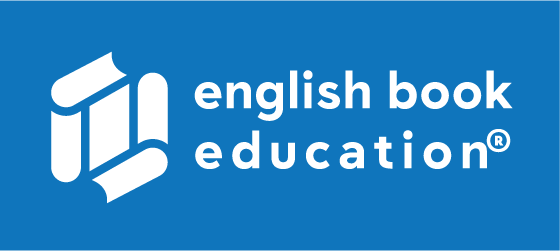 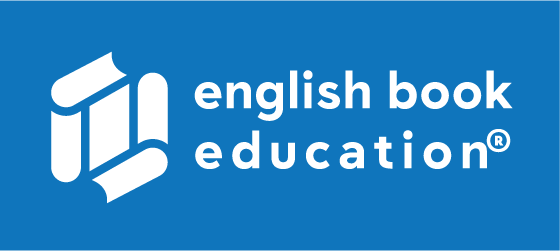 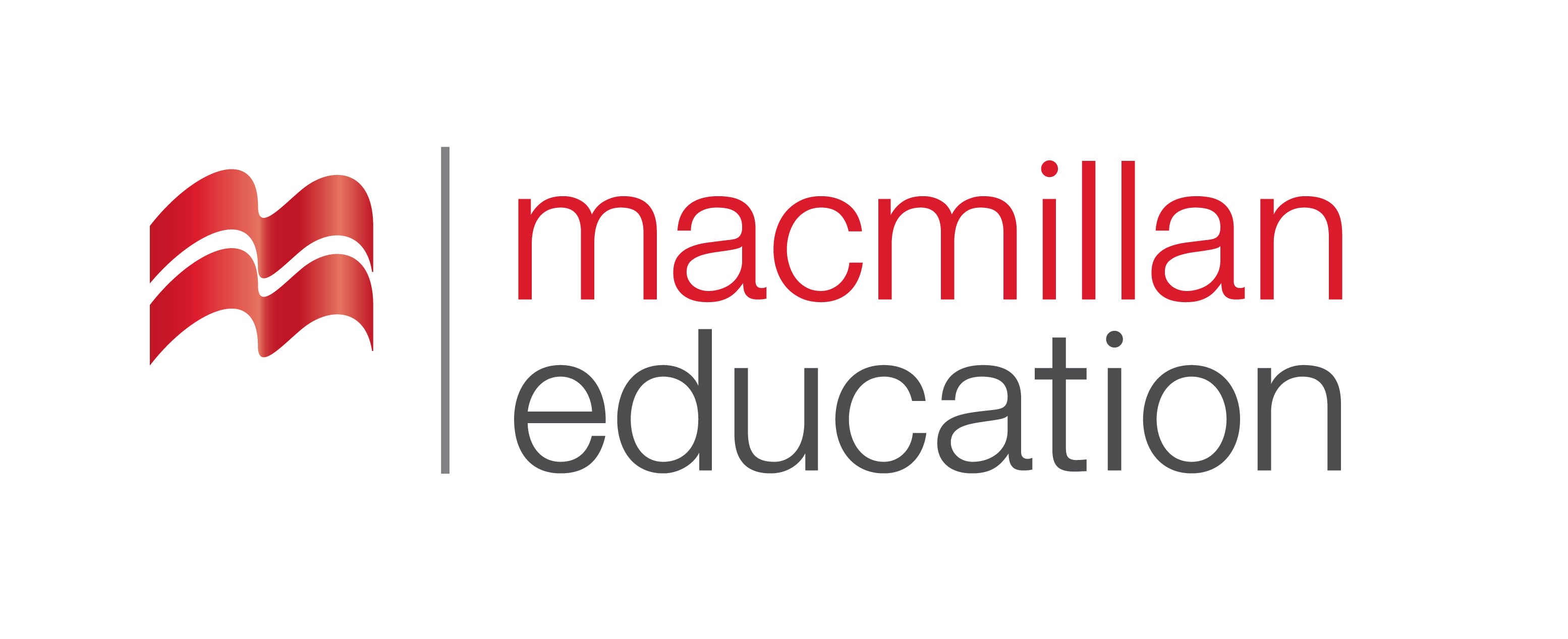 fry
steam
boil
roast
bake
grill
prepare
When I was younger, I used to help my mom ………. the food for dinner.
Vocabulary
ლექსიკა
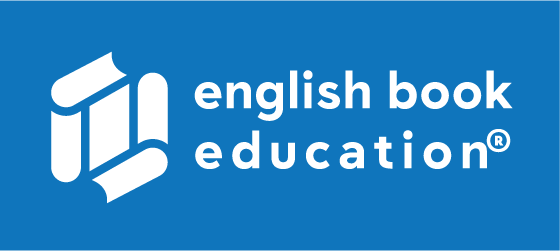 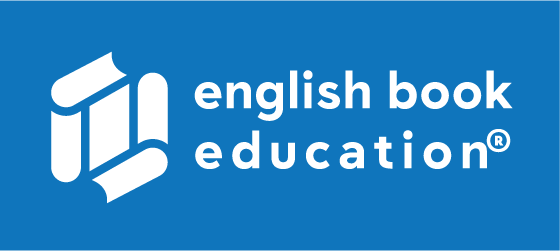 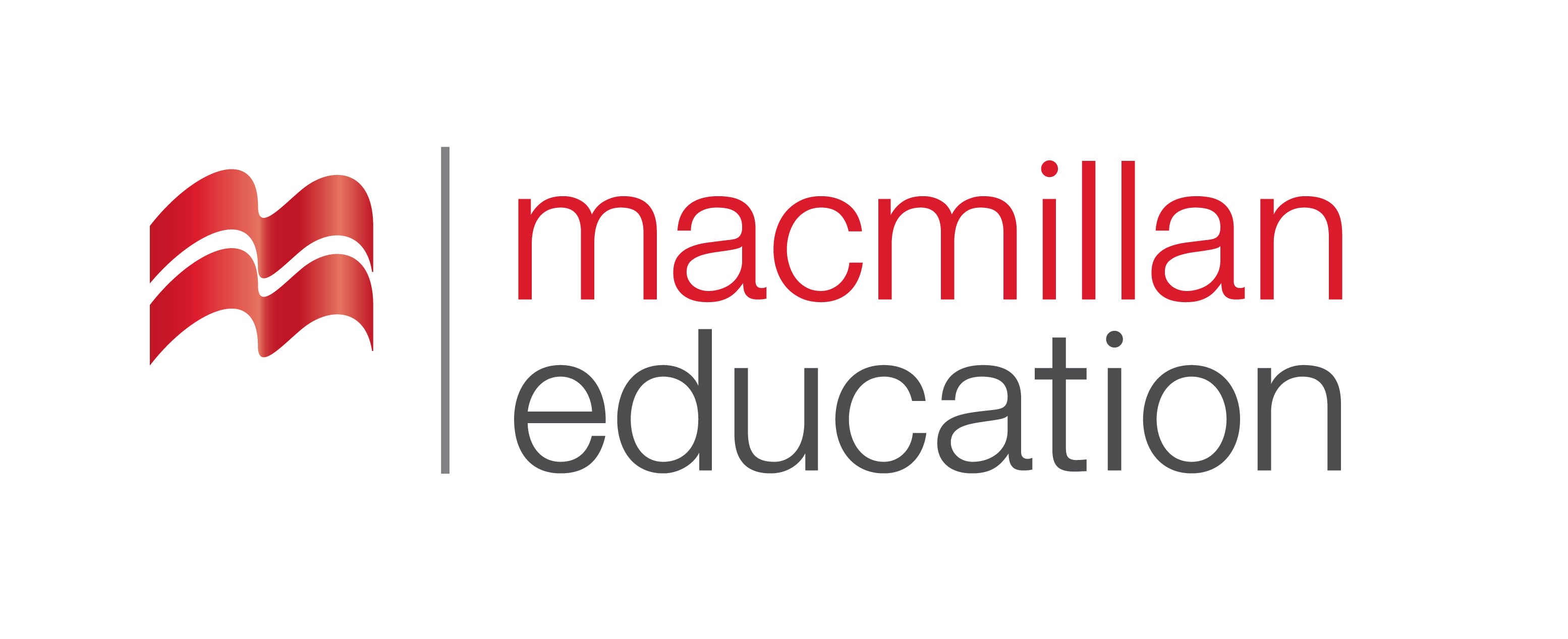 fry
bake
steam
grill
boil
roast
You can cook eggs in many ways, but the healthiest way to eat them is to ………. them.
Vocabulary
ლექსიკა
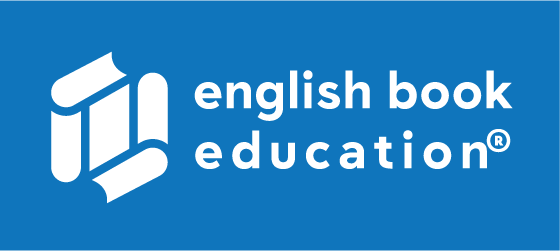 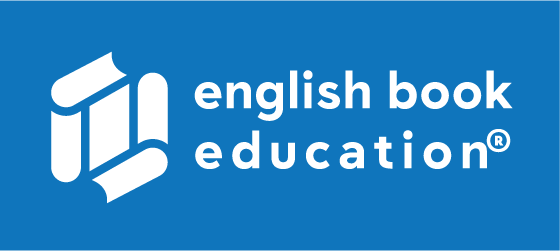 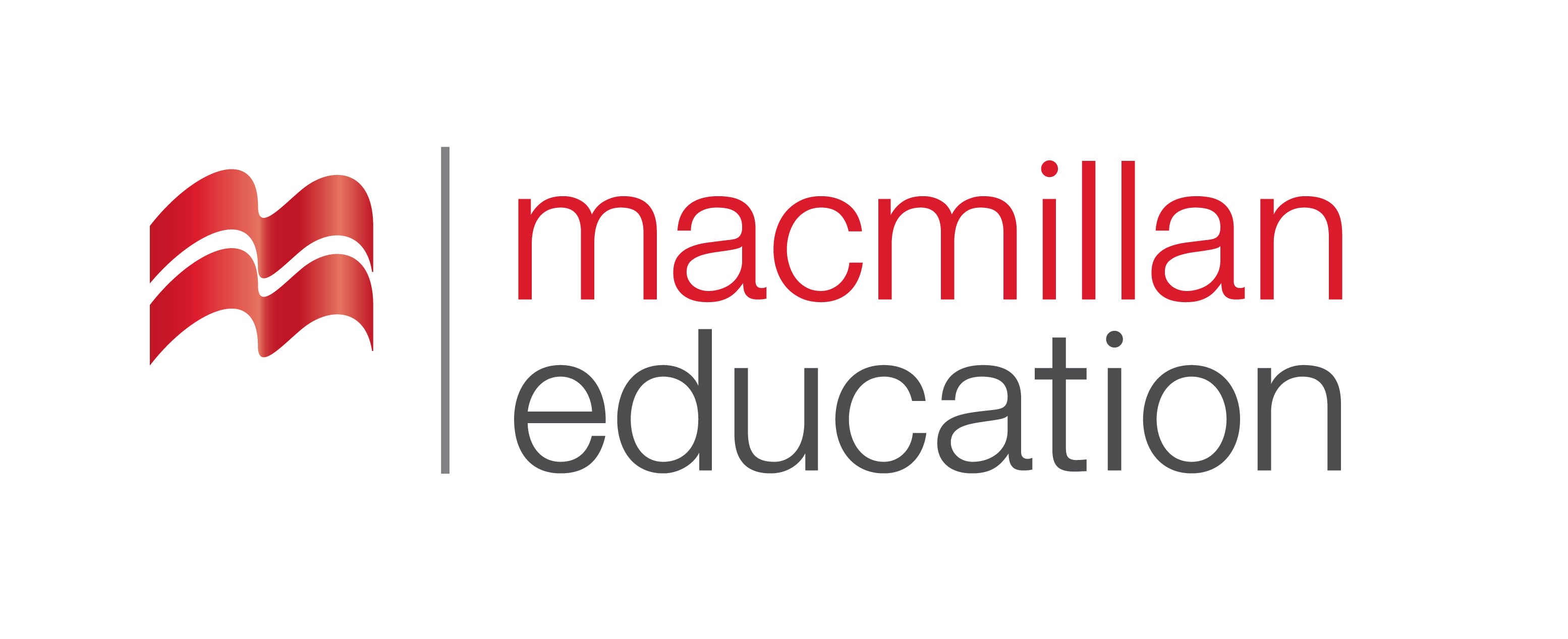 bake
steam
roast
grill
fry
When I was a baby, my mom used to ………. fish so it was soft and easy for me to eat.
Vocabulary
ლექსიკა
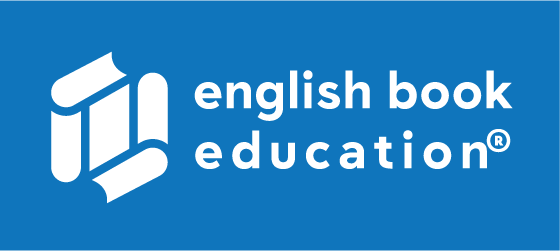 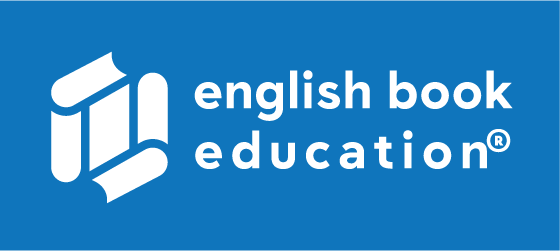 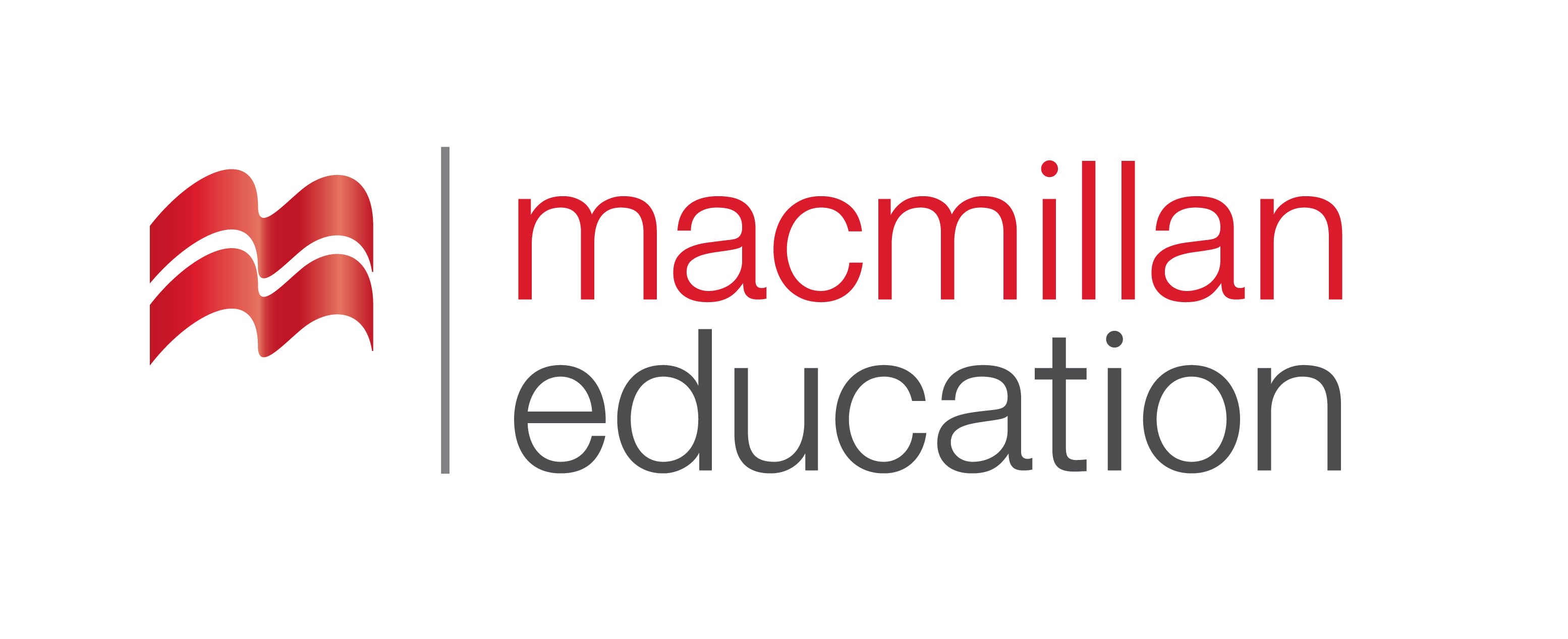 roast
bake
fry
grill
I like to ………. food but I don’t do it too much because it is very unhealthy.
Vocabulary
ლექსიკა
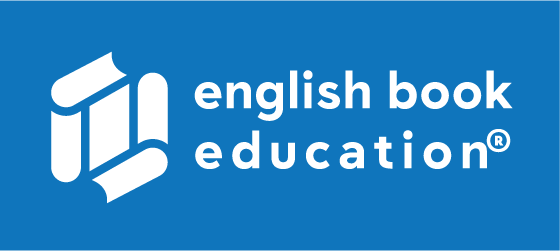 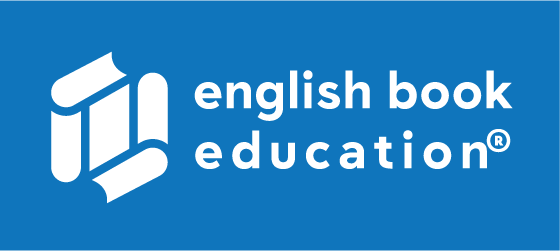 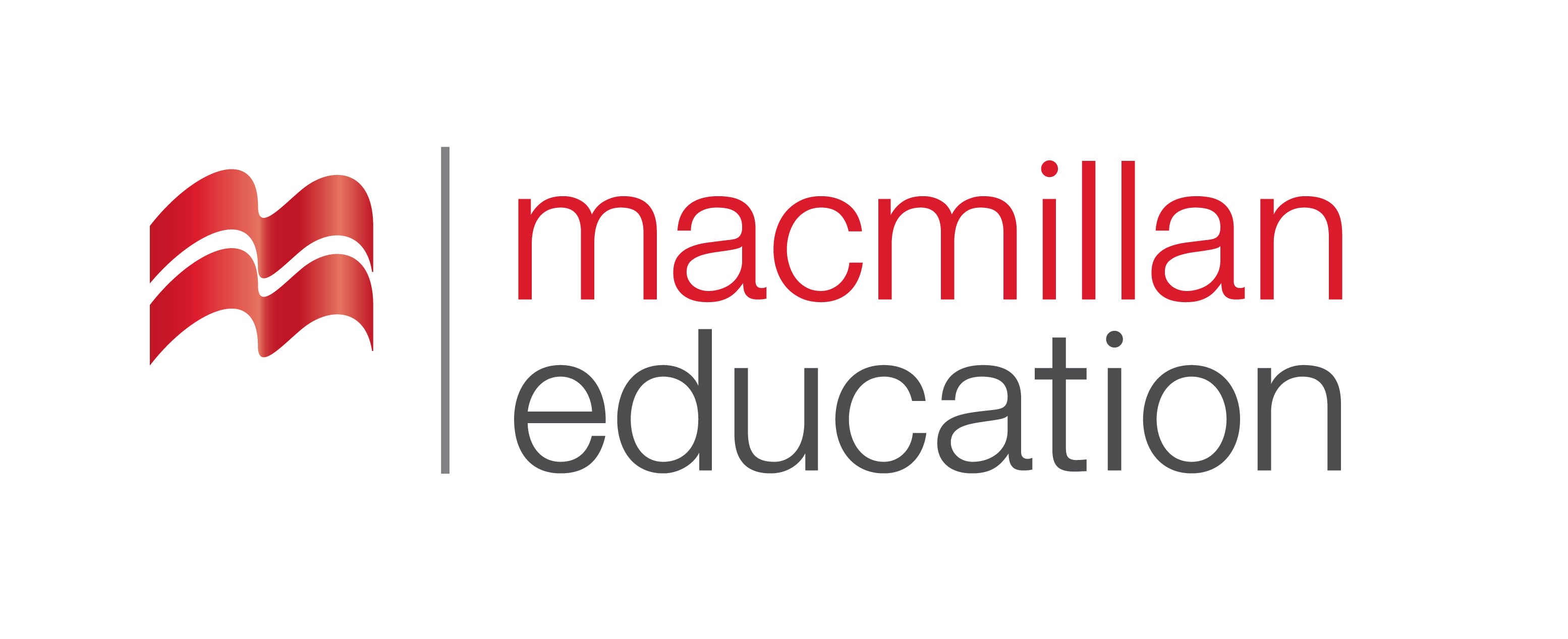 roast
bake
grill
My mom is good at baking, but my dad is very good at .......... meat and fish.
Vocabulary
ლექსიკა
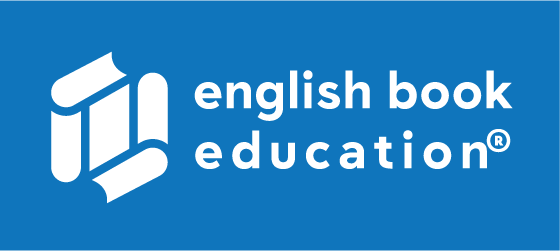 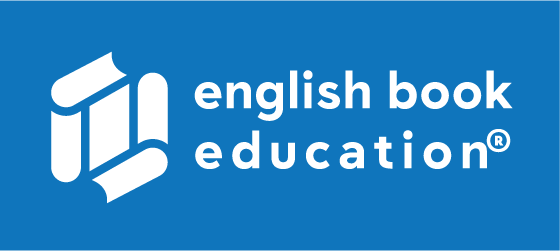 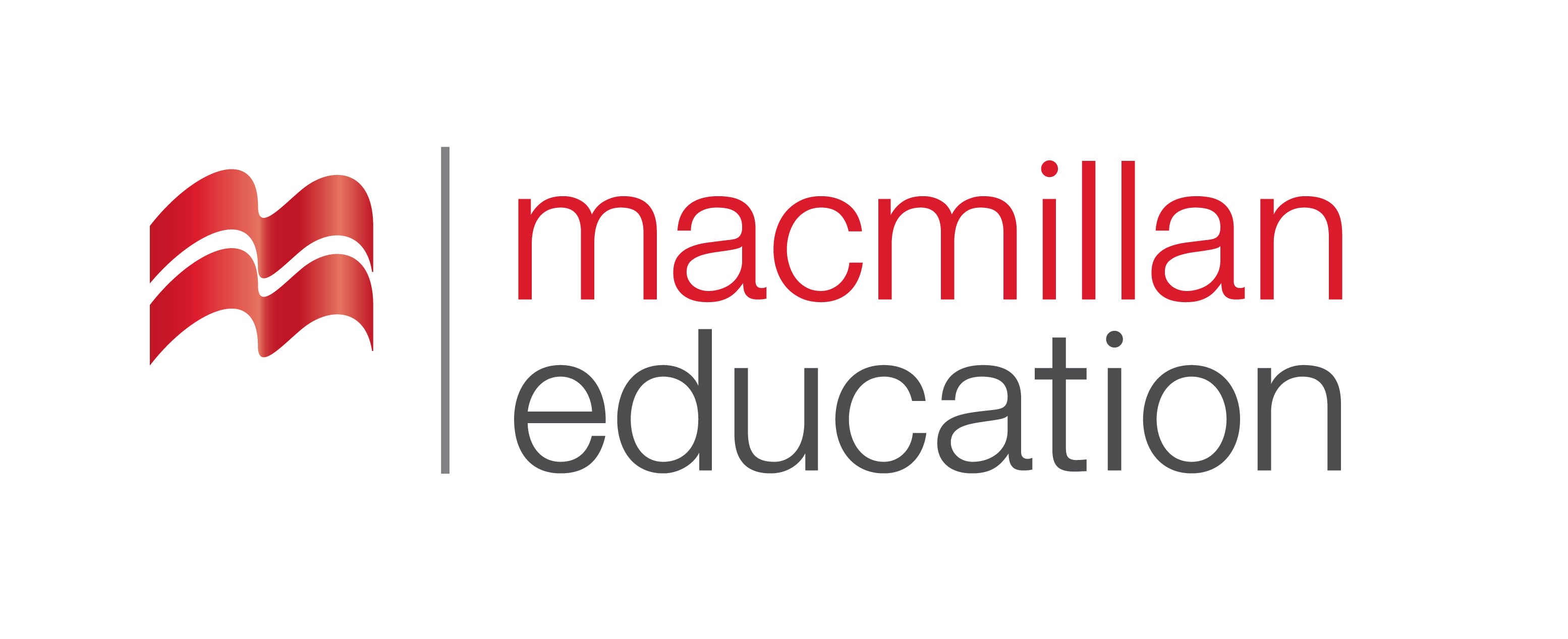 roast
bake
My dad likes to fry chicken with garlic sauce, but my mom prefers to ………. chicken in the oven with potatoes and vegetables.
Vocabulary
ლექსიკა
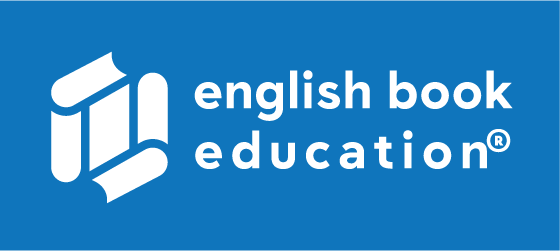 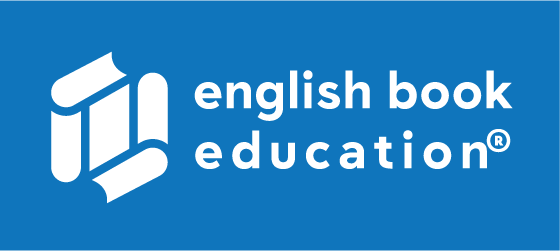 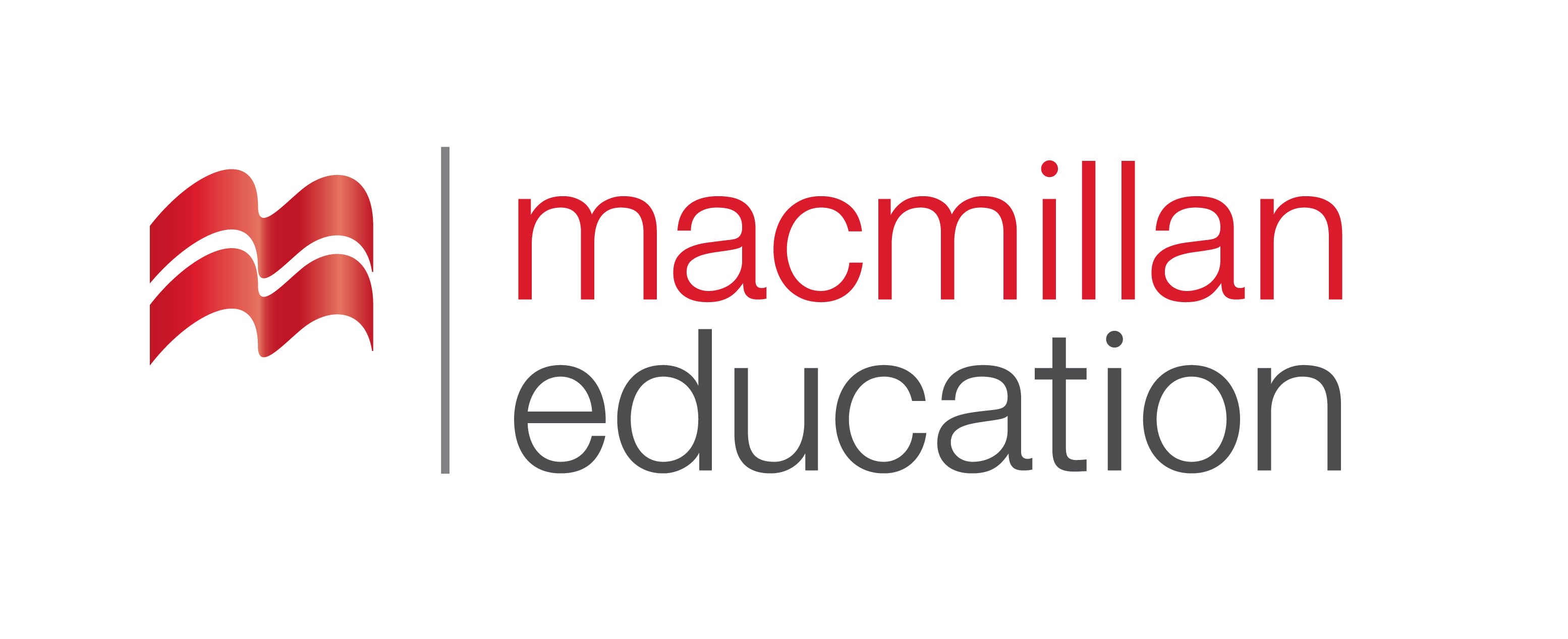 bake
People ………. bread in different and delicious ways.
average
 (adj.)
საშუალო
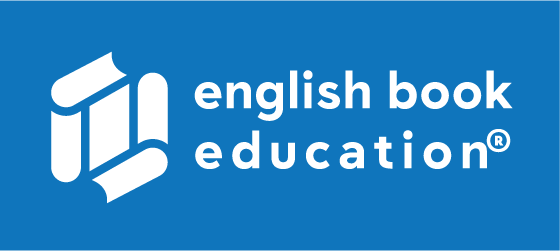 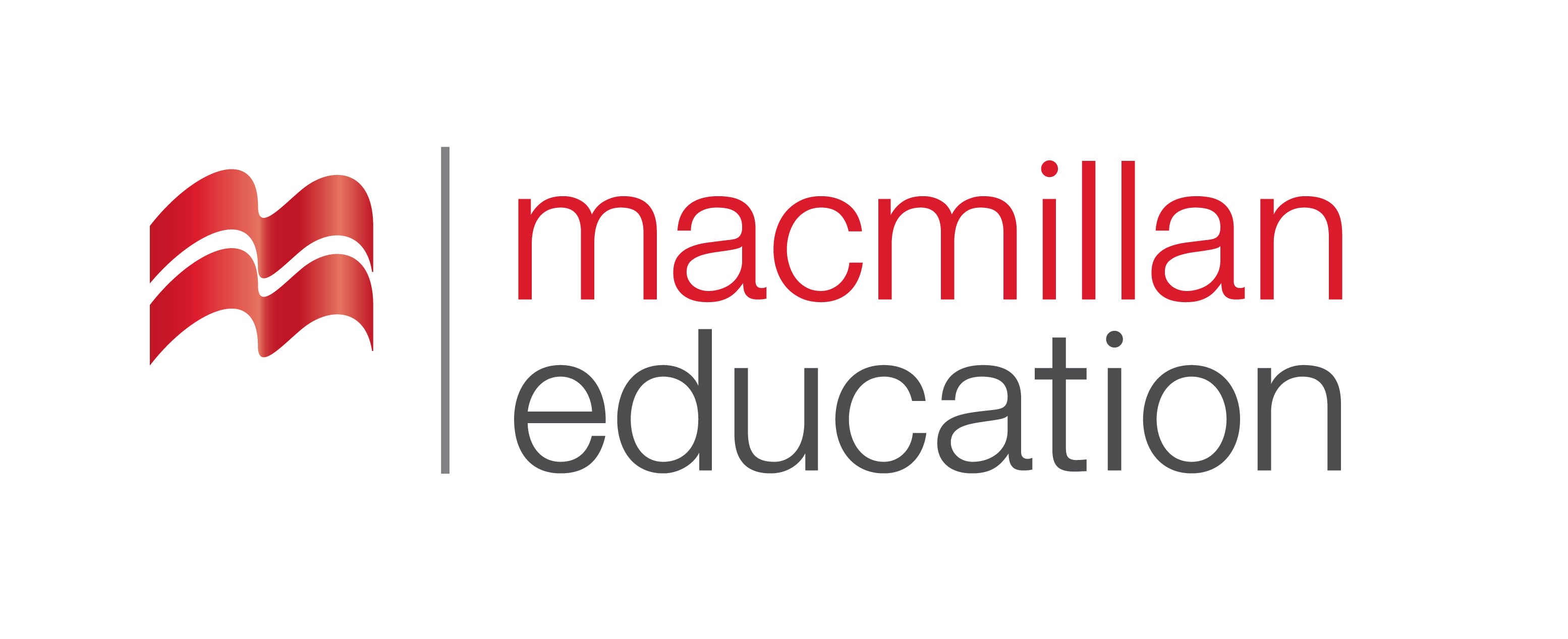 delicious
  (adj.)
ძალიან გემრიელი
vegetarian
(n.)
ვეგეტარიანელი
Vocabulary
ლექსიკა
restaurant
(n.)
რესტორანი
flavour
(n.)
გემო, არომატი
meal
(n.)
საჭმელი
waiter
(n.)
მიმტანი
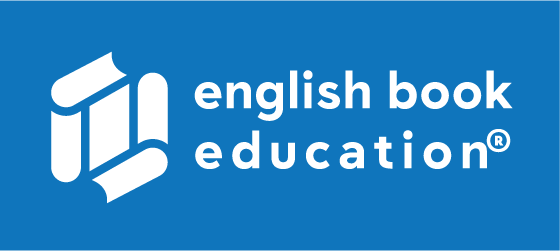 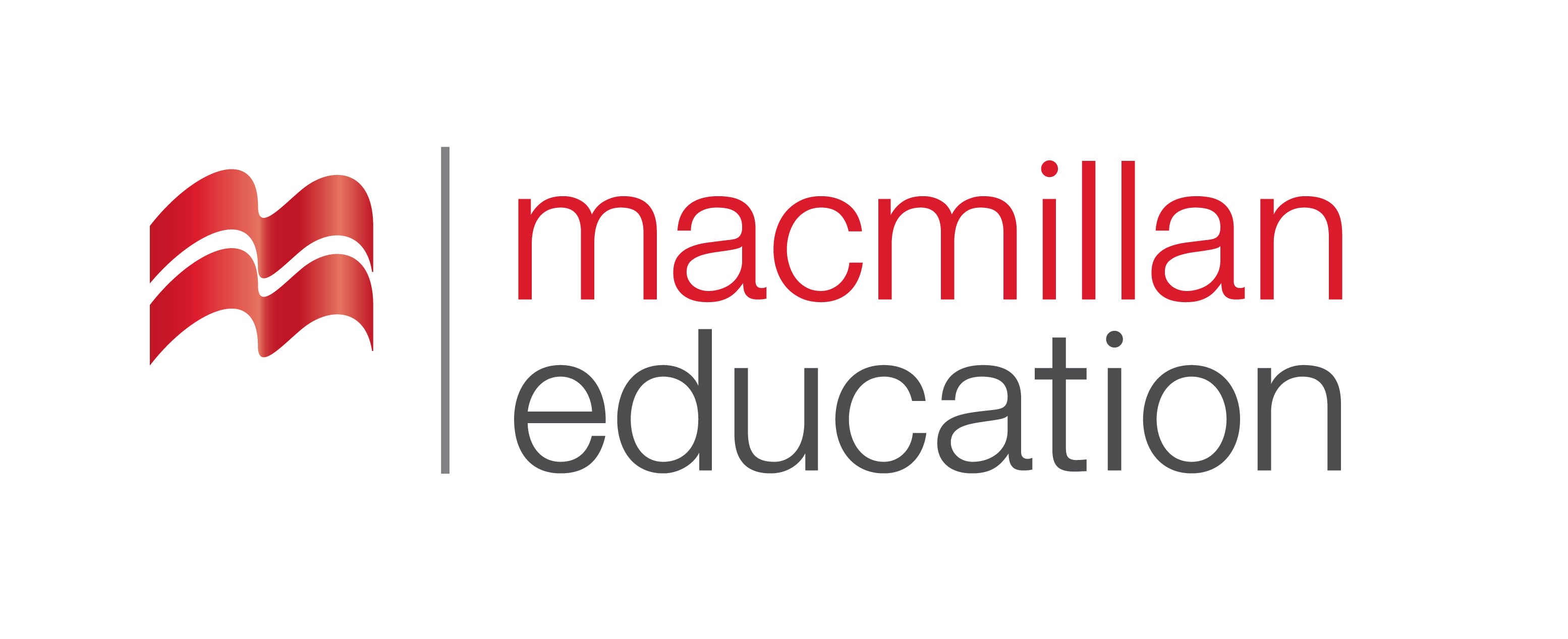 Vocabulary
ლექსიკა
average
(adj.)
საშუალო
The average score for the class on the final exam was very high.
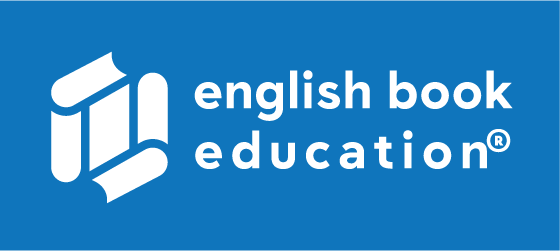 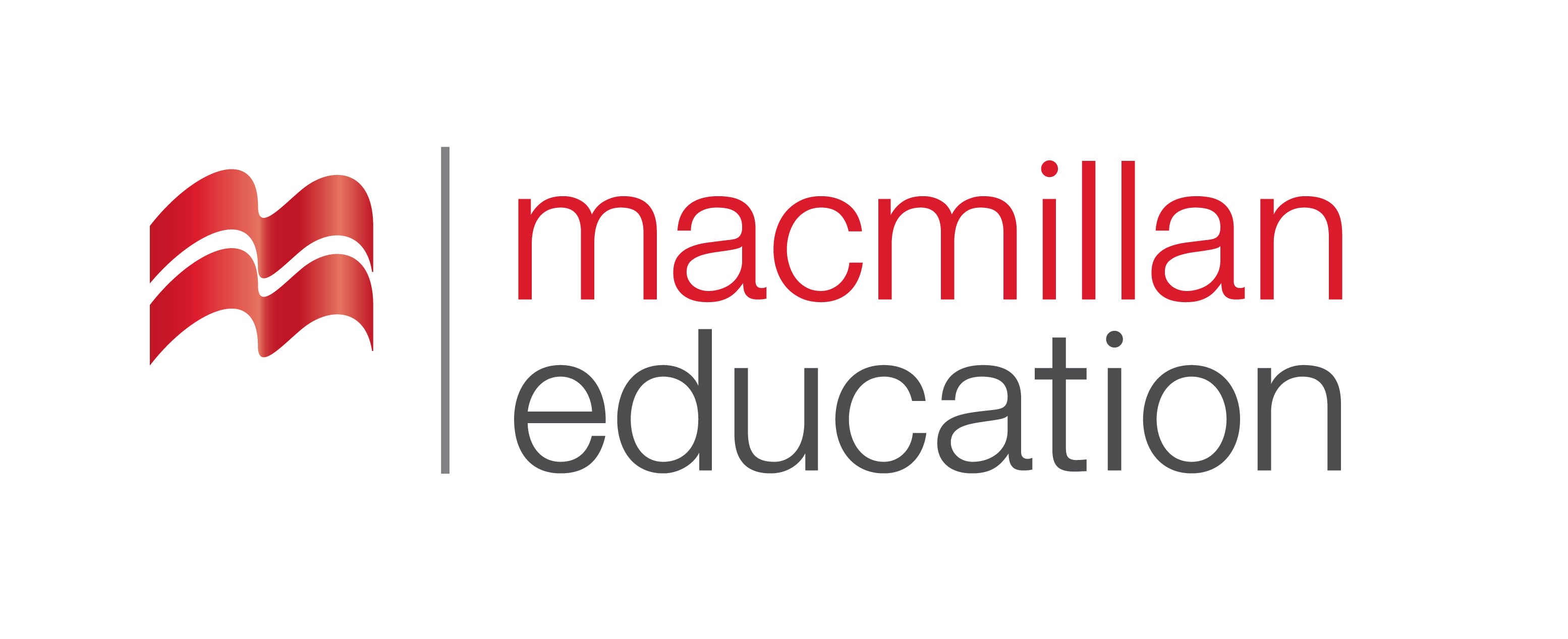 Vocabulary
ლექსიკა
vegetarian
(n.)
ვეგეტერიანელი
My brother doesn’t eat meat, he is a vegetarian.
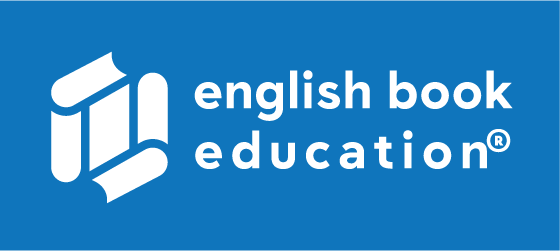 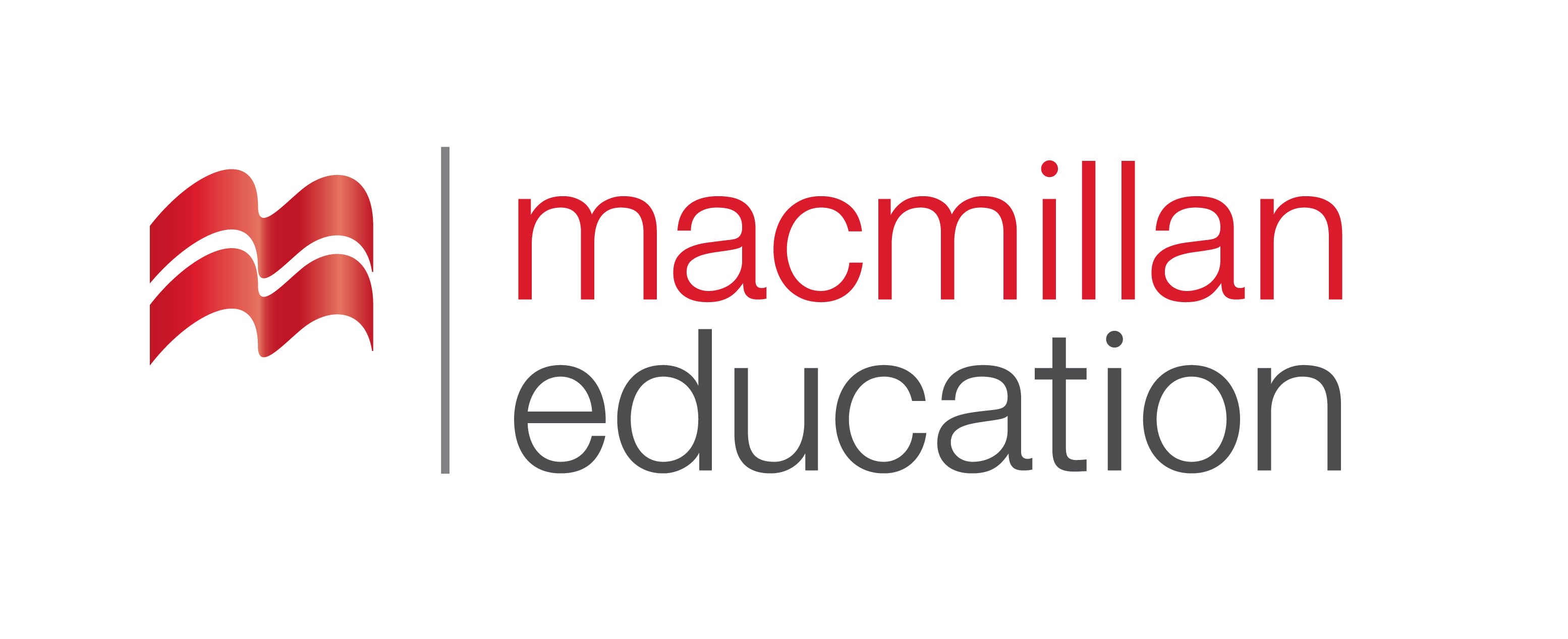 Vocabulary
ლექსიკა
flavour
(n.)
გემო, არომატი
The seasoning on the meat had very good flavour.
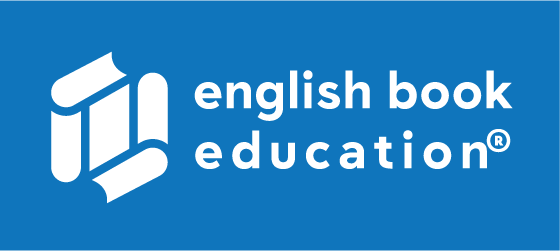 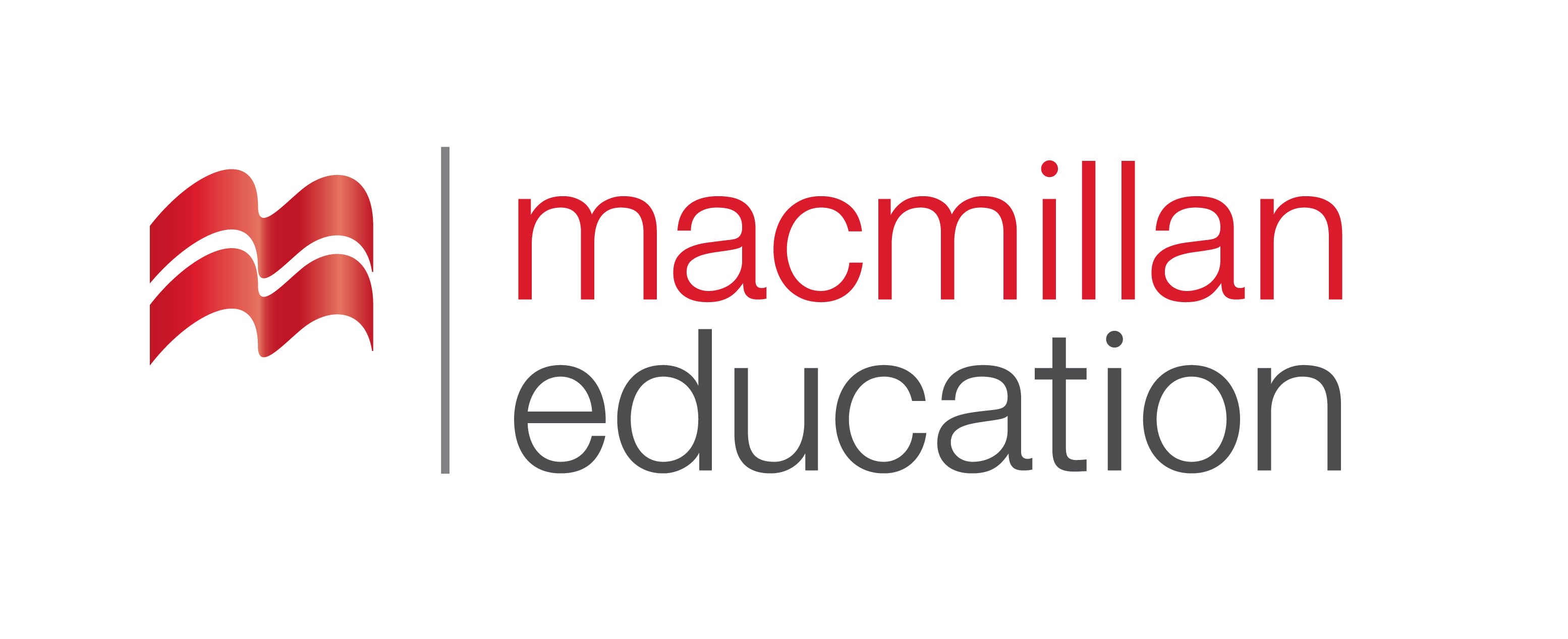 Vocabulary
ლექსიკა
meal
(n.)
საჭმელი
We ate so much but we still couldn’t finish the entire meal.
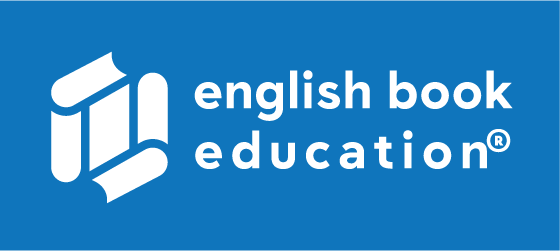 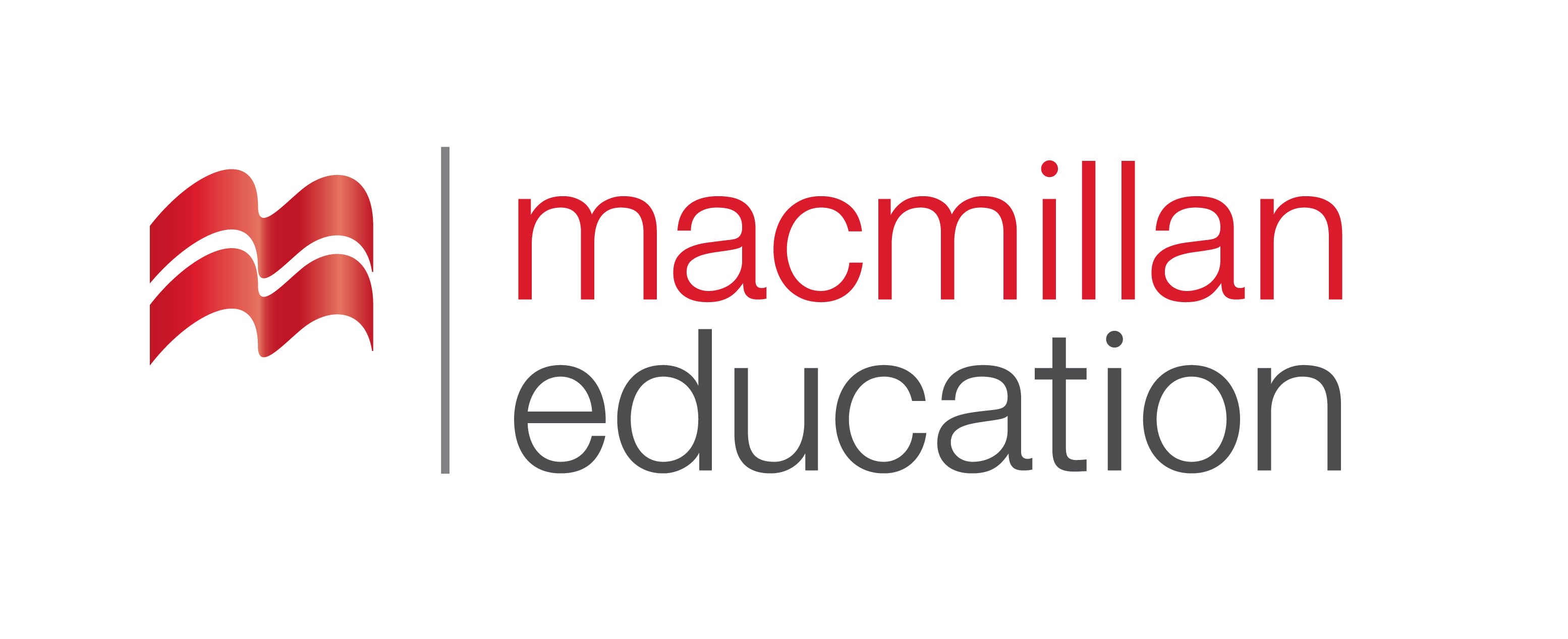 Vocabulary
ლექსიკა
waiter
(n.)
მიმტანი
The waiter was very polite and made our restaurant experience very enjoyable.
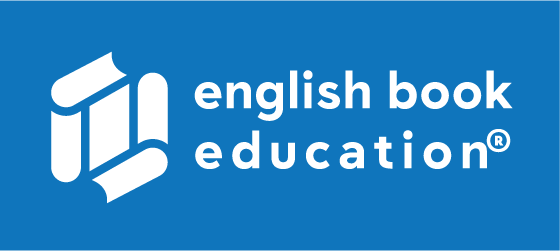 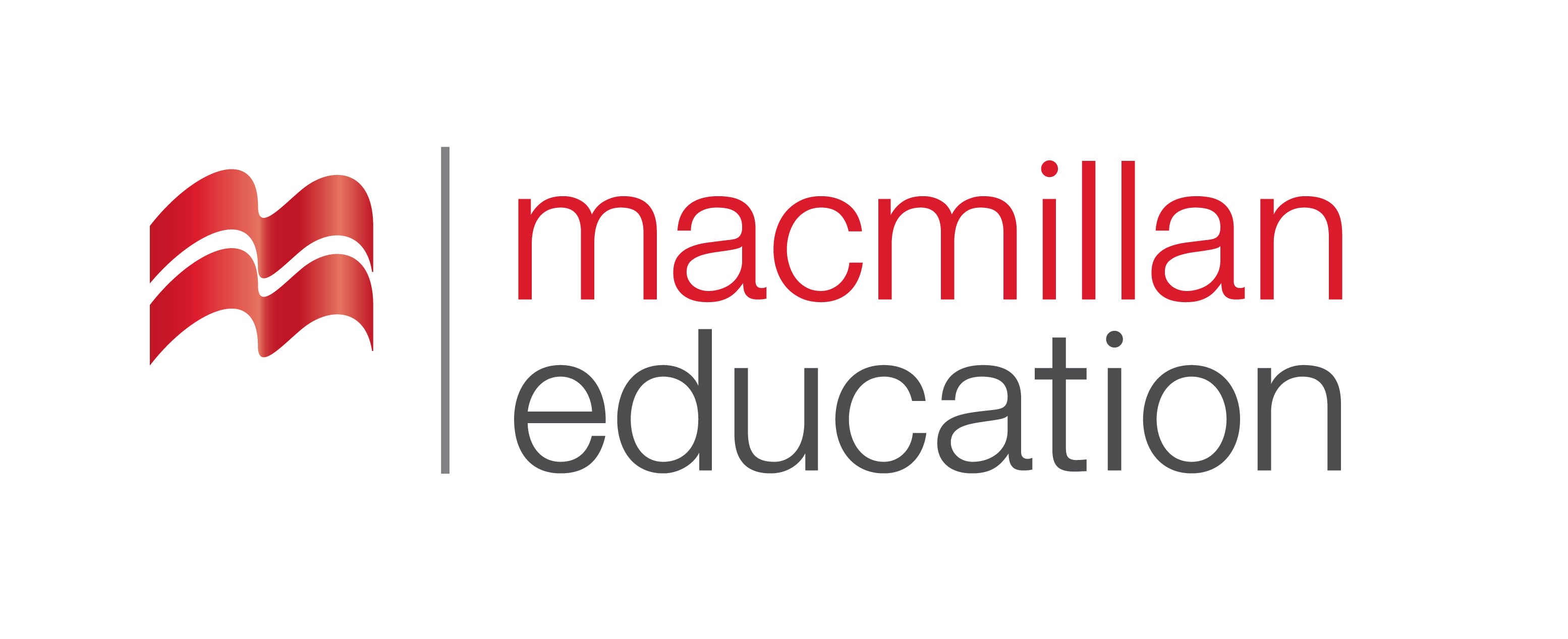 Vocabulary
ლექსიკა
restaurant
(n.)
რესტორანი
My favourite restaurant is a Chinese restaurant because I love eating rice.
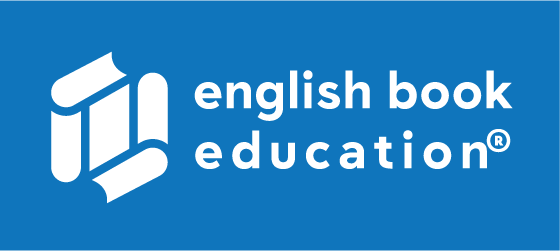 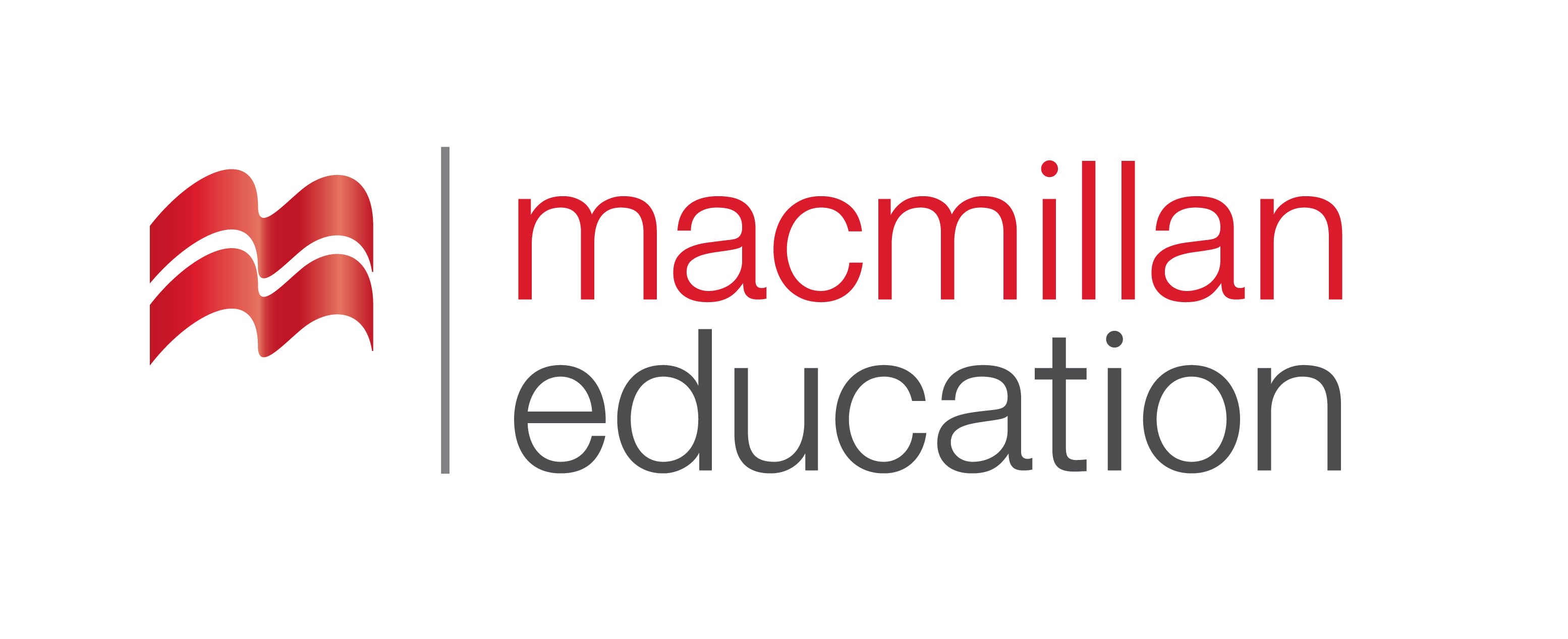 Vocabulary
ლექსიკა
delicious
(adj.)
ძალიან გემრიელი
My dad makes the most delicious pasta.
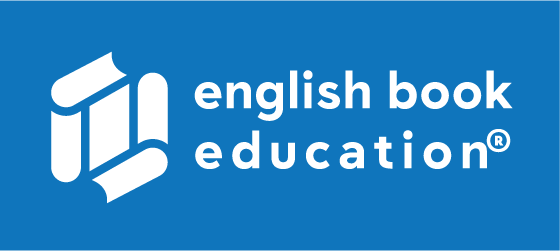 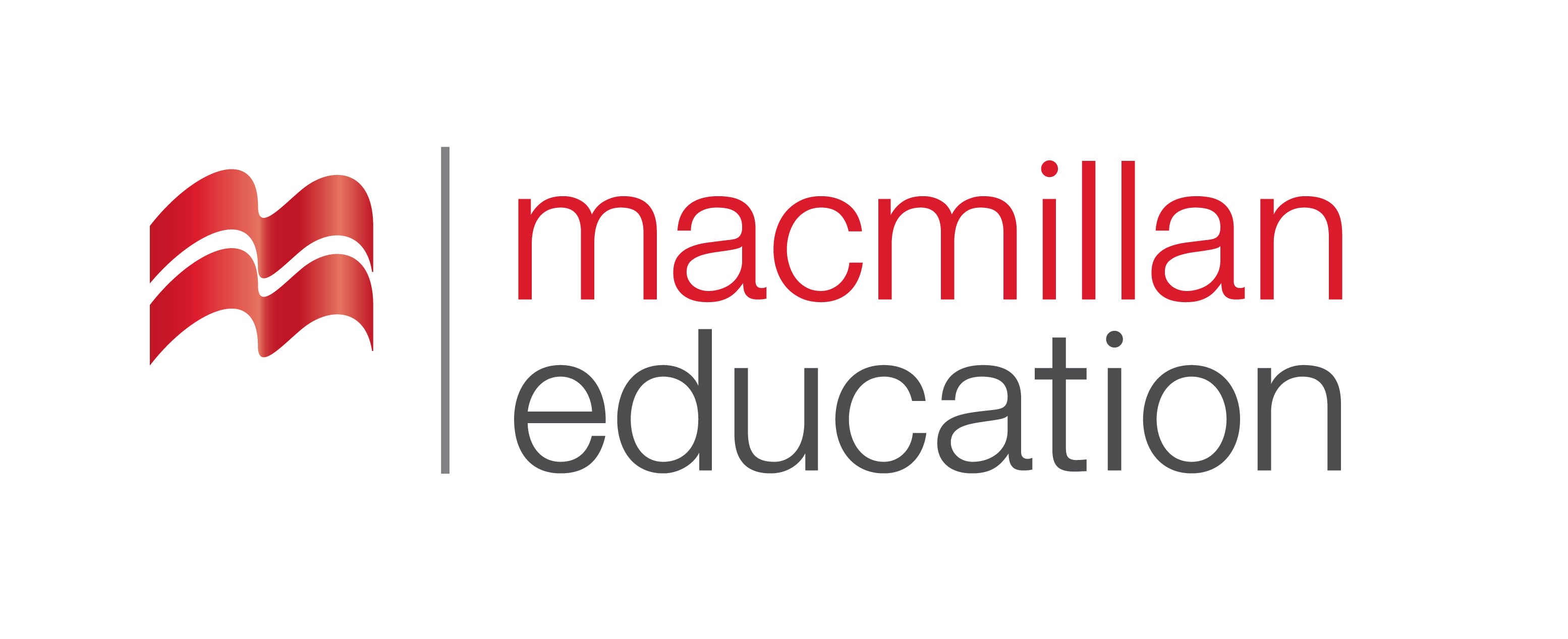 Reading Comprehension
წაკითხულის გააზრება
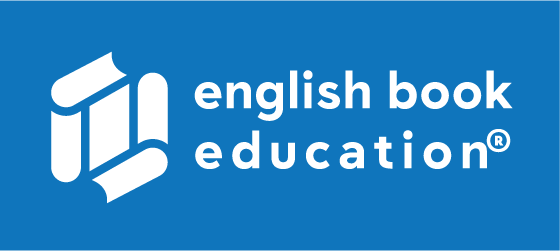 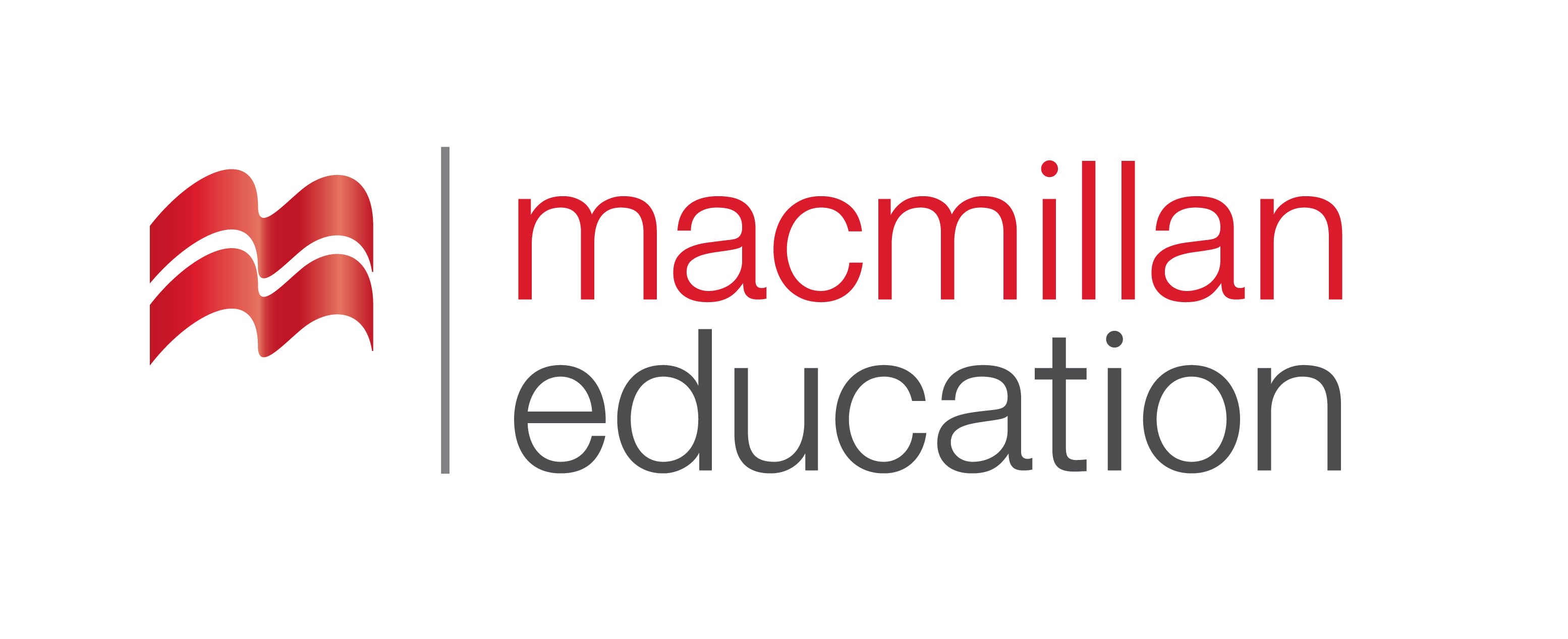 Reading Comprehension
წაკითხულის გააზრება
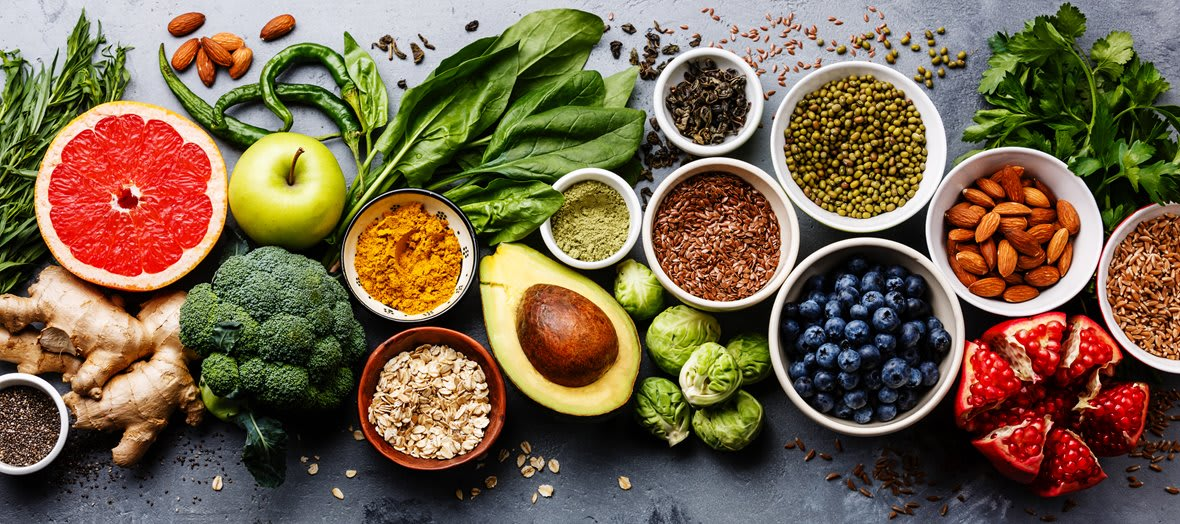 What was your best restaurant experience?
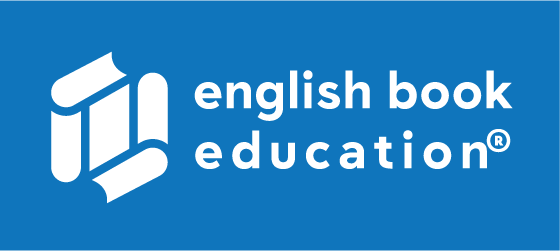 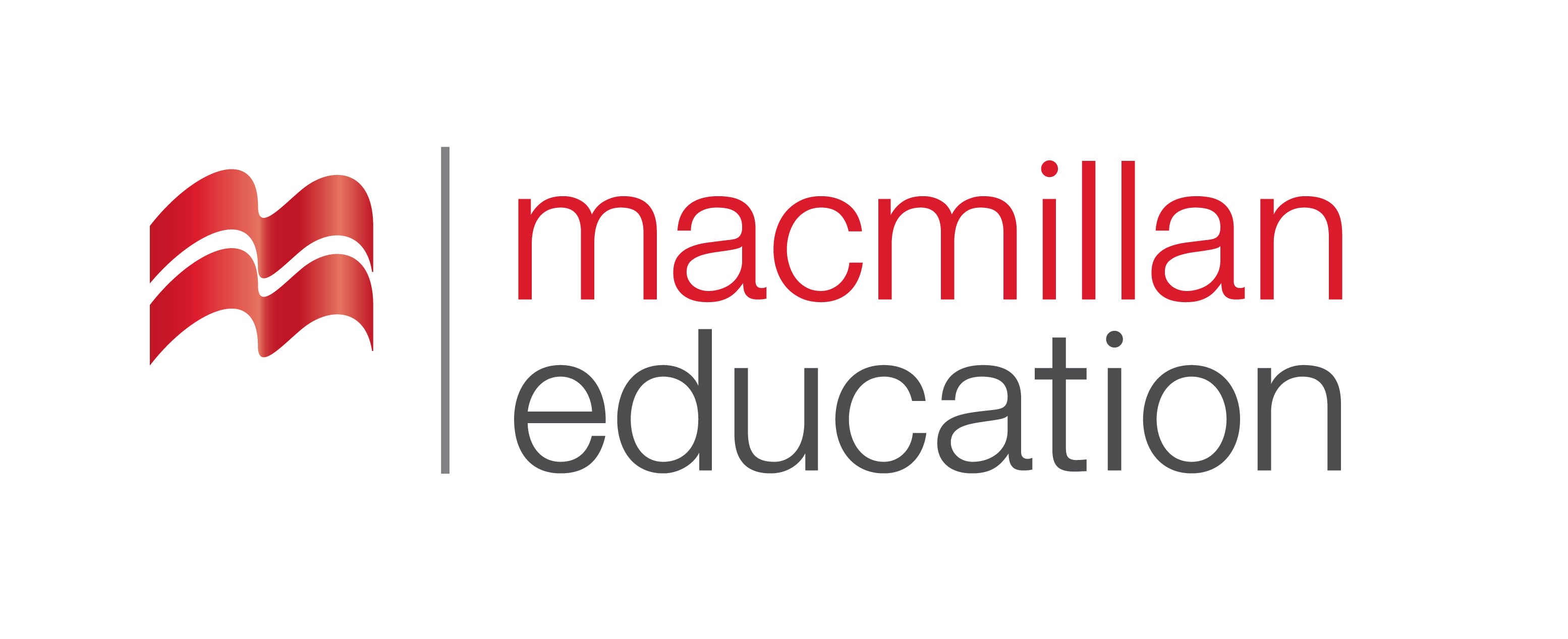 Not Your Average Dining Experience

A good meal is an experience that includes many senses: taste, smell, touch, and of course, sight. We enjoy looking at the colors, shapes, and designs of food on the plate. However, in one London restaurant named Dans Le Noir, guests must enjoy their food in complete darkness. This may seem shocking to some people but the owner of the restaurant says that by eating in darkness it allows the customers to appreciate the flavours of the food. Also the owner wants to bring people’s attention to blindness.
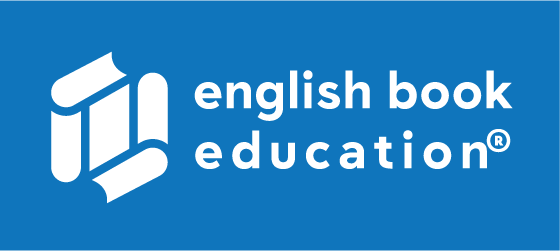 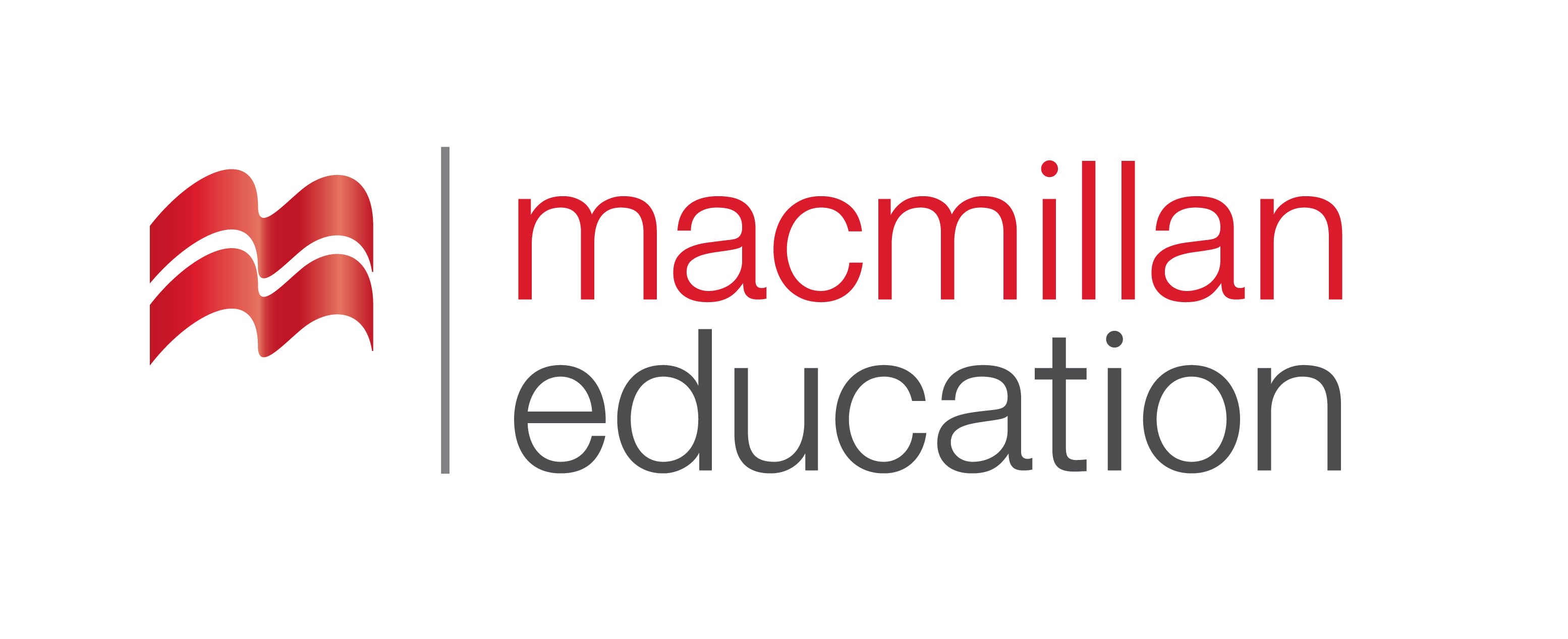 Experience in the Restaurant

The menu is just as unique as the experience. The guests can choose from one of four surprise menus: the chef’s menu, the seafood menu, the meat eater’s menu, and the vegetarian menu. The guest has no idea what is one menu and what is the other and has to figure it out as they eat. This might sound stressful to some, but according to the owners, the guests love being surprised about what they eat. It is like a game and they like trying to figure out what they are eating as they are eating it.

But as fun as this sounds, it could also be a scary experience. Imagine a waiter walking through a dark room and bumping into a guest or another waiter while carrying a plate of food and dropping it on the ground. Luckily, all the waiters are very well-trained on how to move so they don’t cause any accidents.
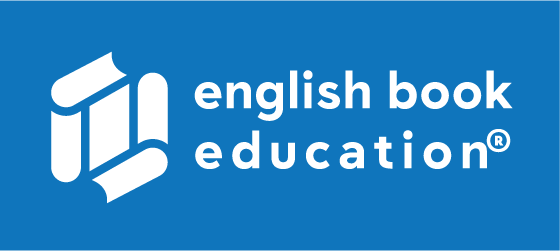 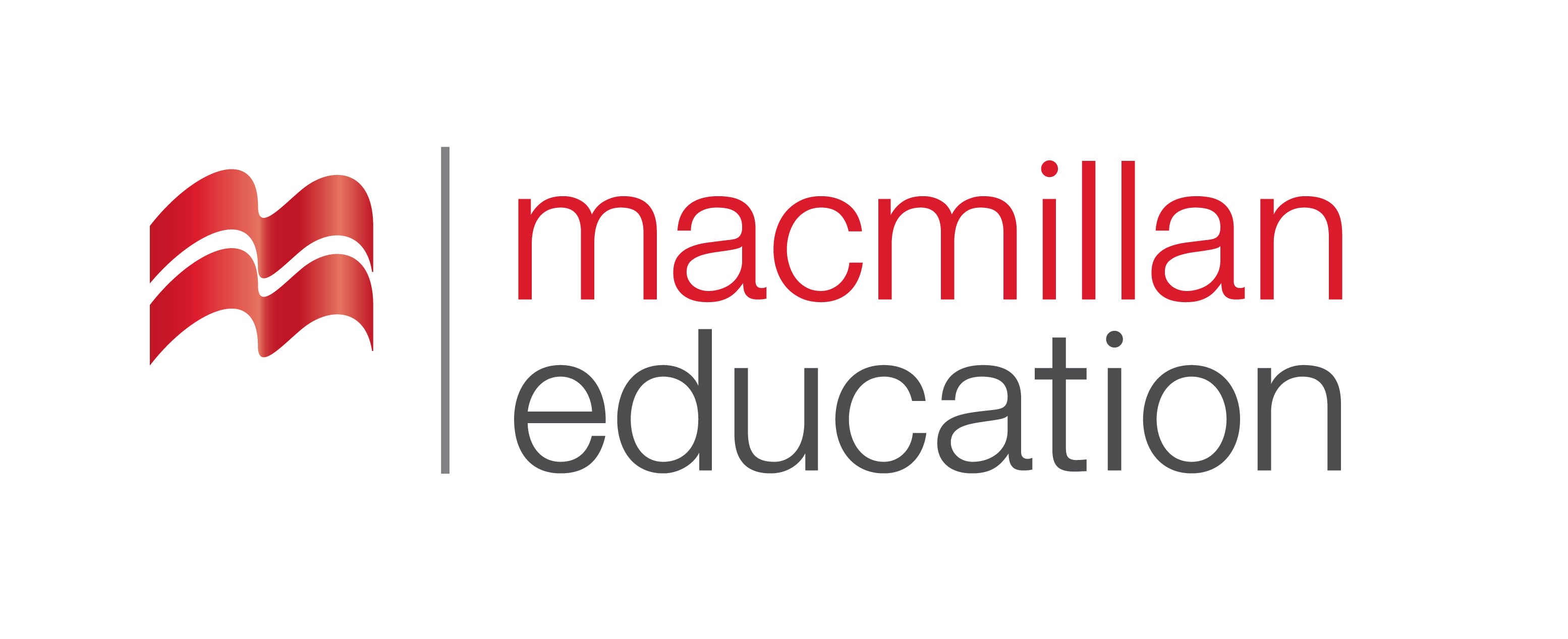 A Guest’s Thoughts

When asked about it afterwards, one guest talked about how different it was. 
She said: “When you arrive, the waiters take your phone, watch, or camera, or anything that could be used as a light. It is so dark you can’t even see your hands! But soon you get used to it and it becomes fun. It is exciting talking to people you can’t see. During eating, you realise how important sight is in everyday life and it makes you appreciate being able to see. Oh, and the food is really delicious!”

Dans le Noir is still popular restaurant and if you are ever in London, it might be worth going in order to have an amazing experience.
Reading Activity
კითხვის დავალება
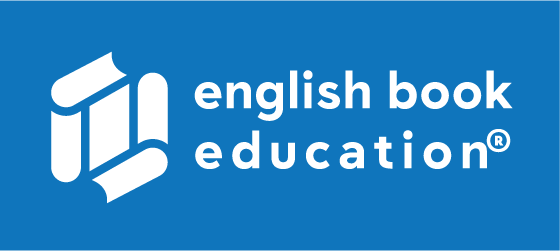 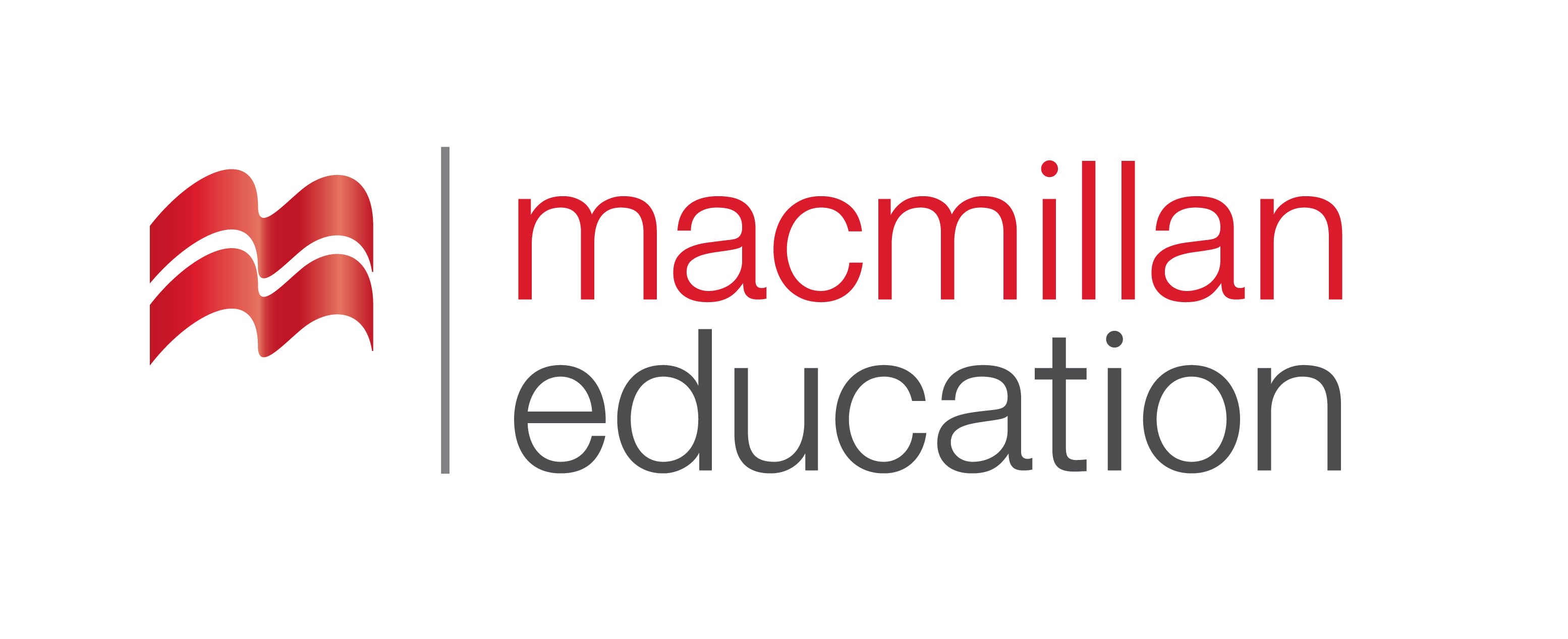 False
Reading Activity
კითხვის დავალება
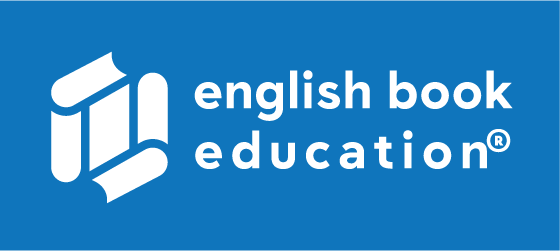 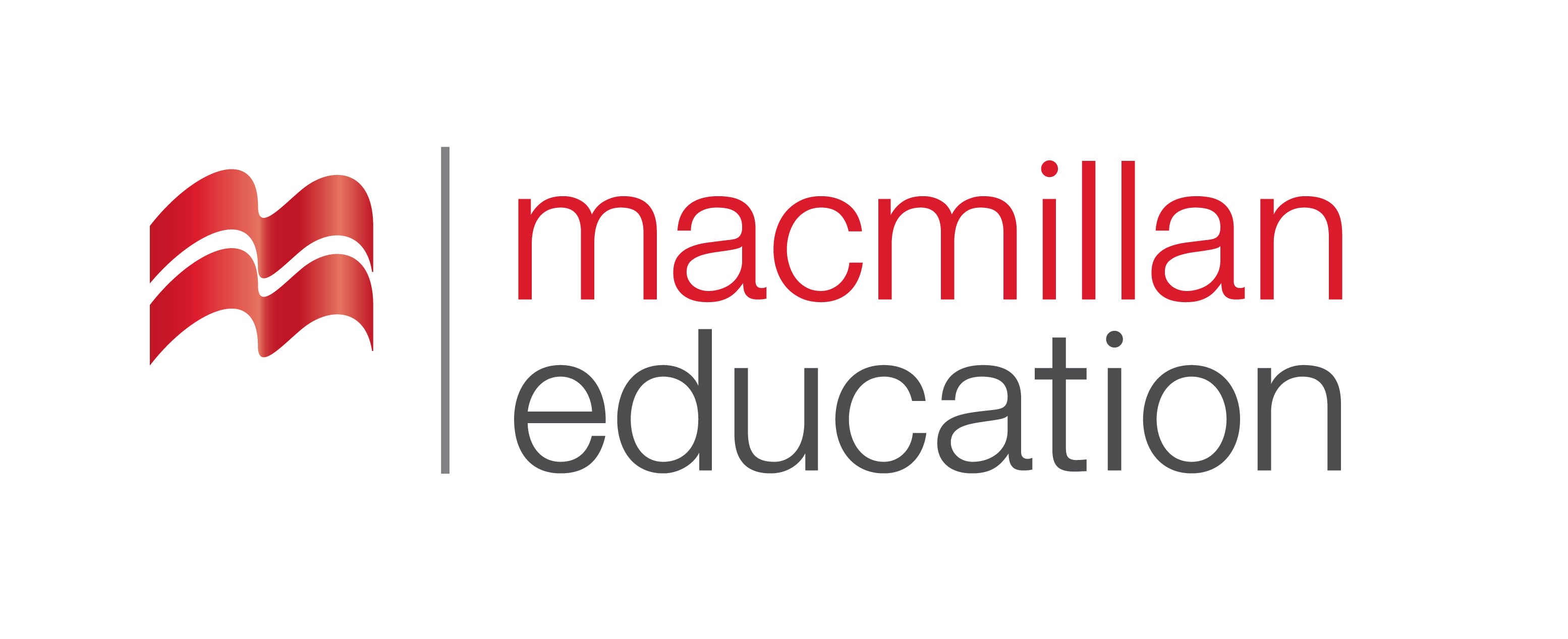 False
Reading Activity
კითხვის დავალება
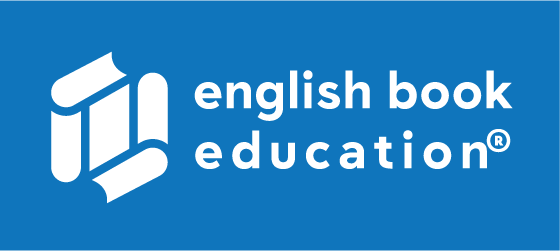 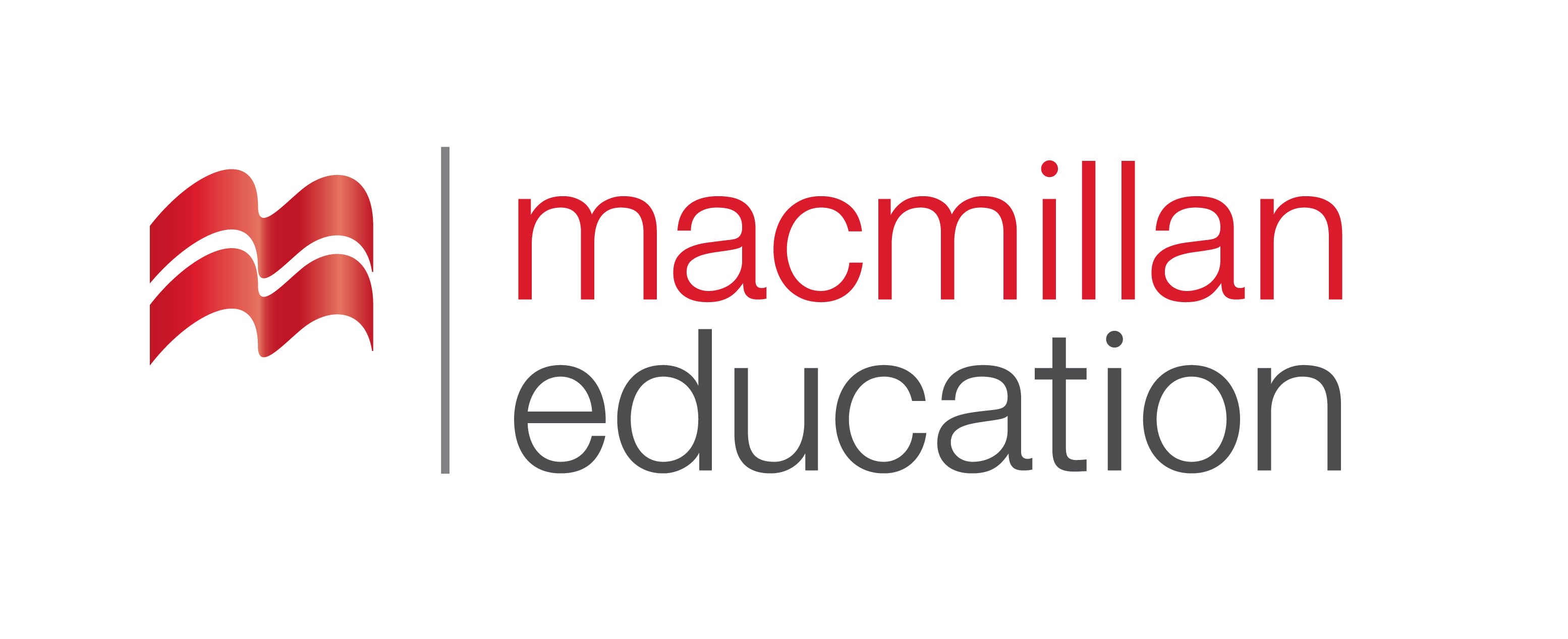 True
Reading Activity
კითხვის დავალება
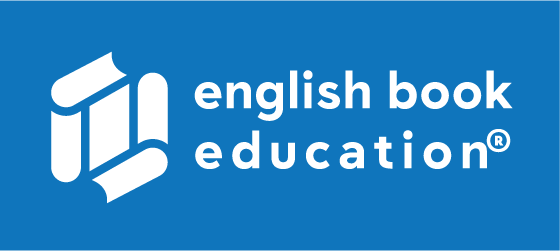 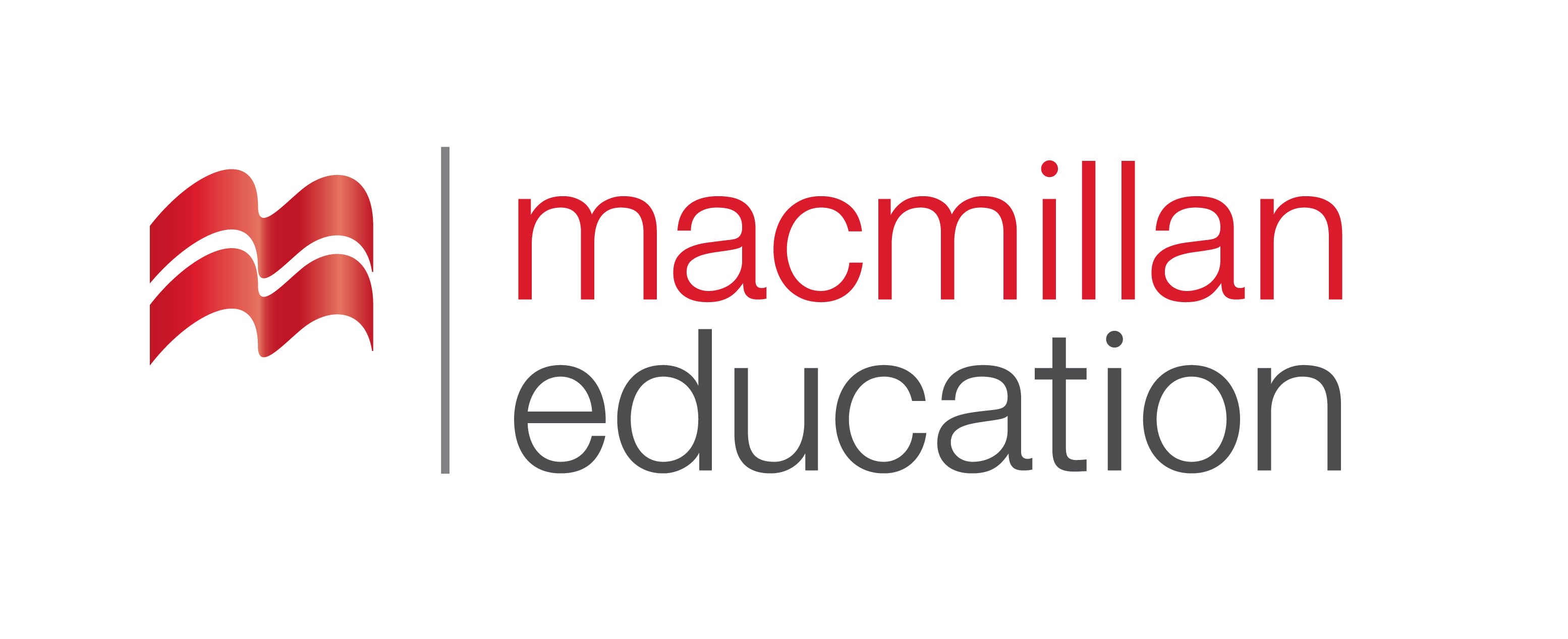 False
Grammar
გრამატიკა
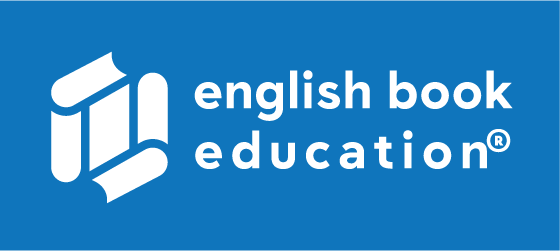 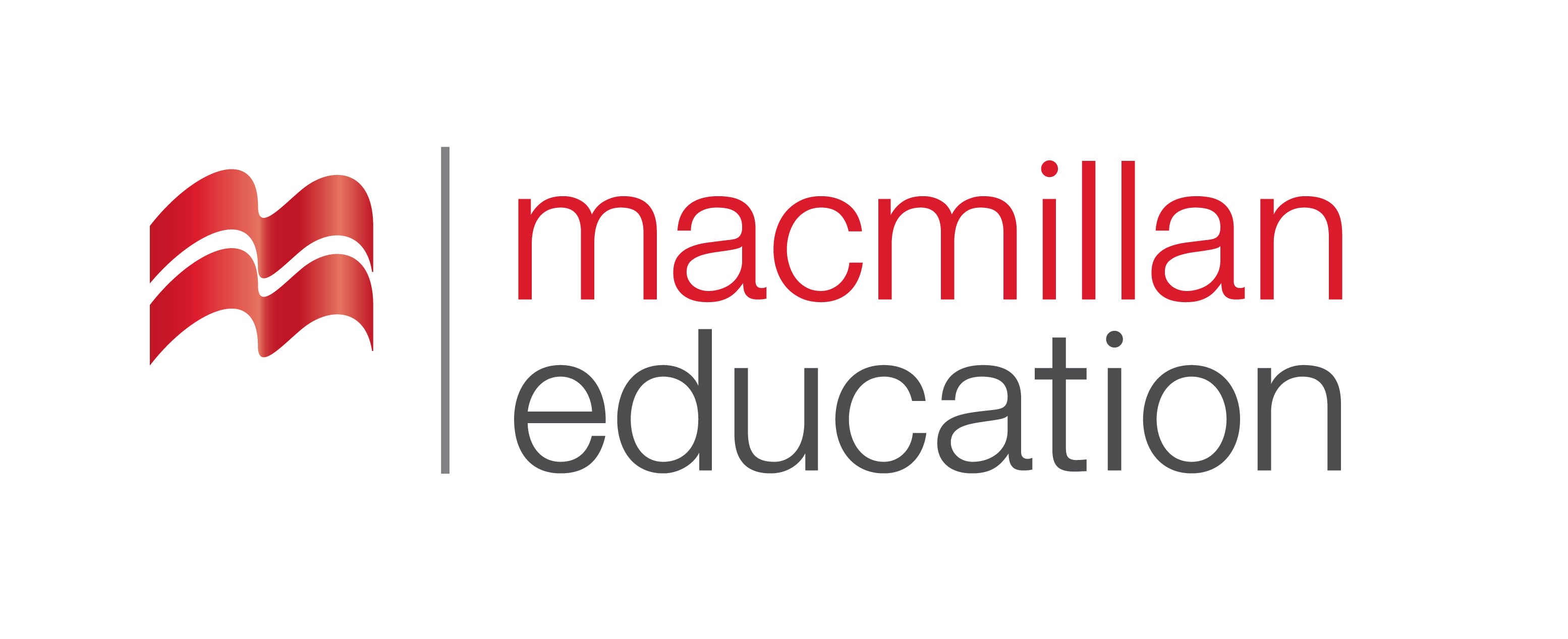 I may go back there sometime soon.
This might sound stressful to some, but according to the owners, the guests love being surprised about what they eat.
But as fun as this sounds, it could also be a scary experience.
Grammar
გრამატიკა
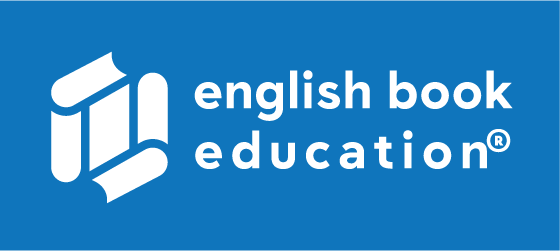 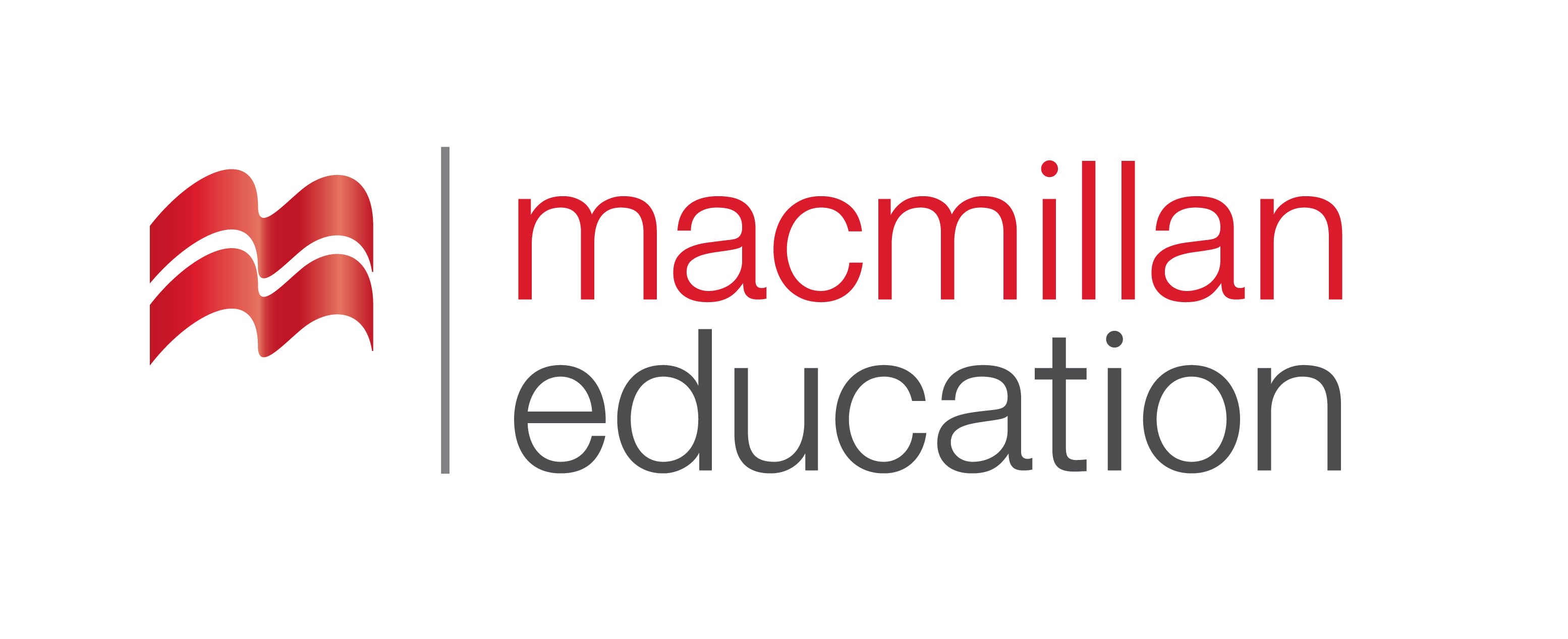 May, might and could are modal verbs.

Modal verbs do not need conjugation.
He might cook.
Grammar
გრამატიკა
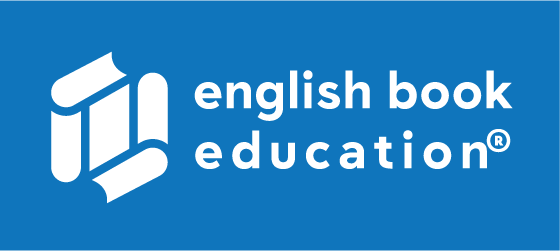 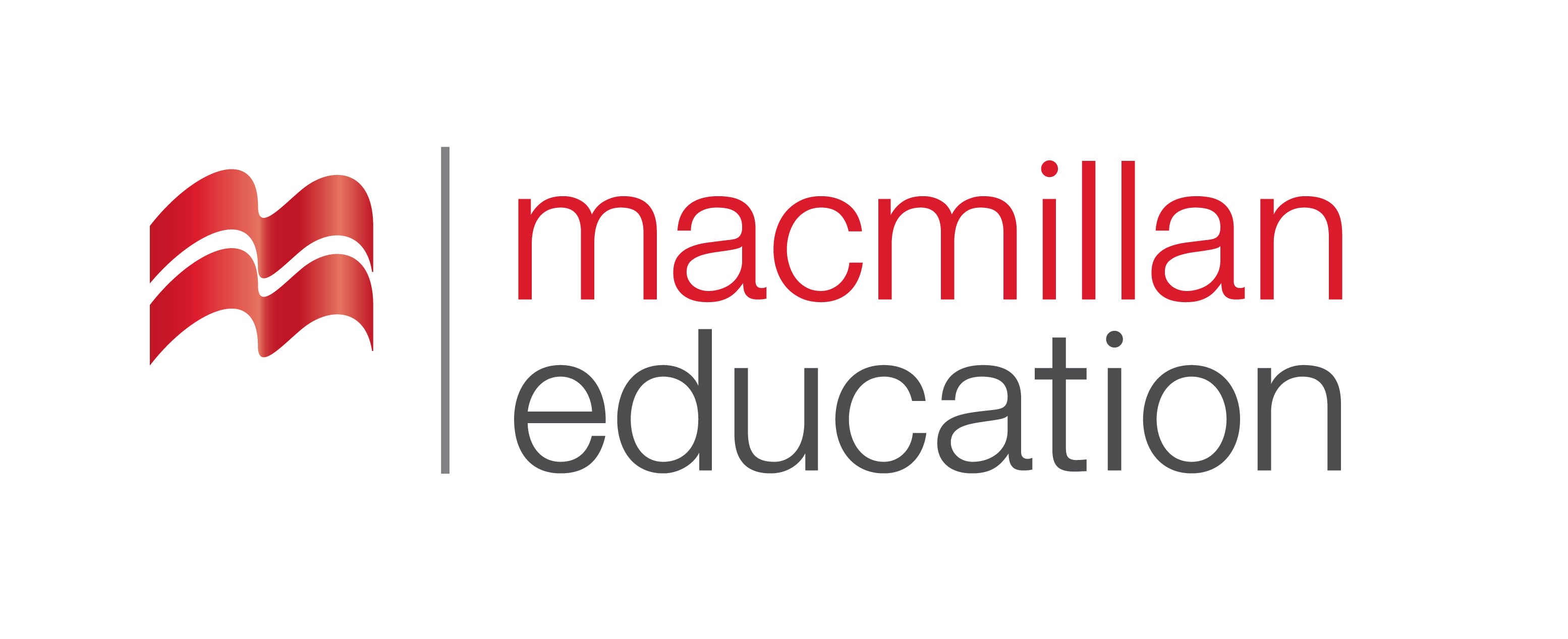 Modal verbs do not need other auxiliary verbs to form negative and interrogative sentences.  

Could you cook for me?
He might not be able to join us.
Grammar
გრამატიკა
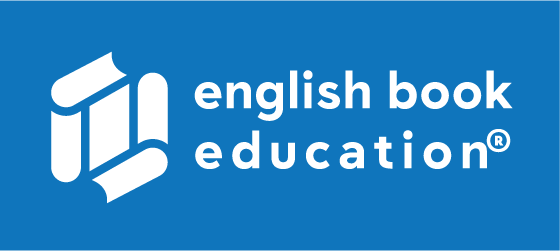 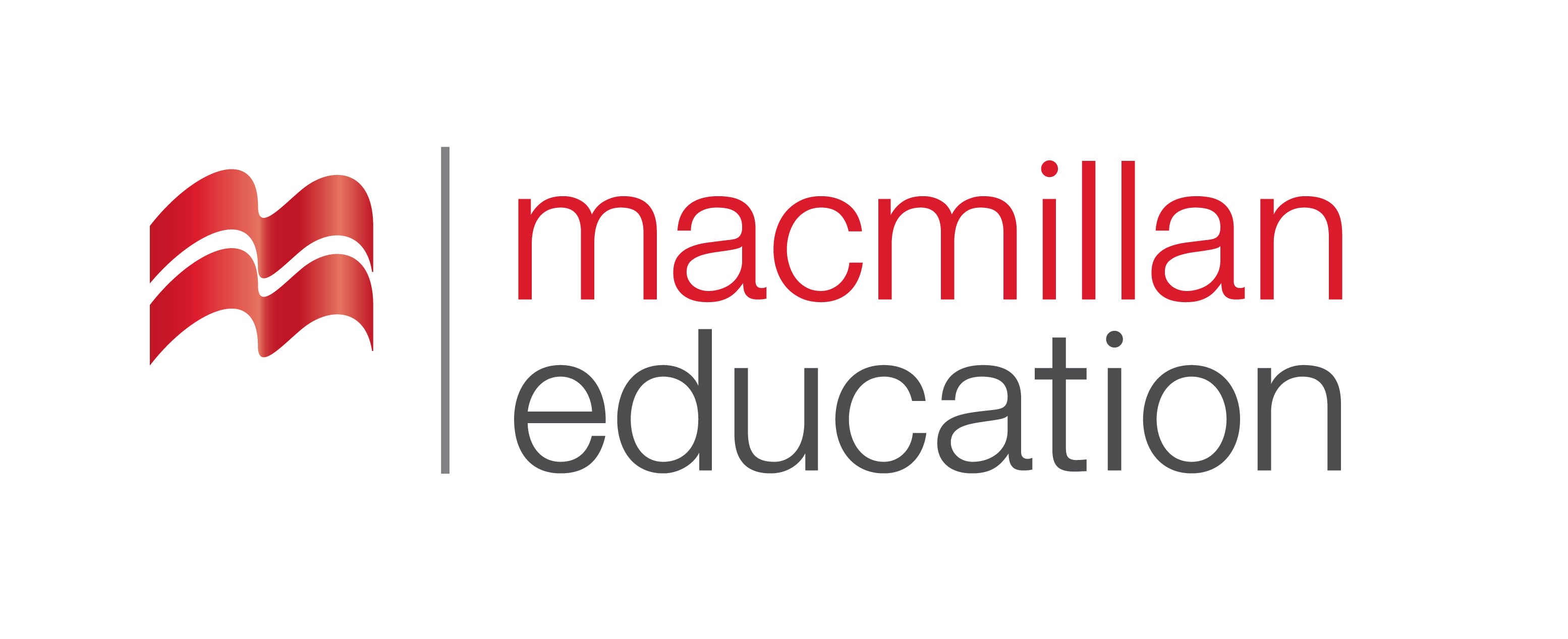 Modal verbs are followed by an infinitive without to (bare infinitive).

He might be late.
Grammar
გრამატიკა
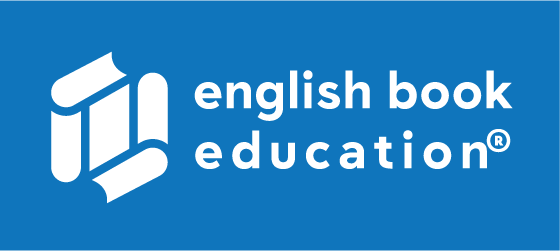 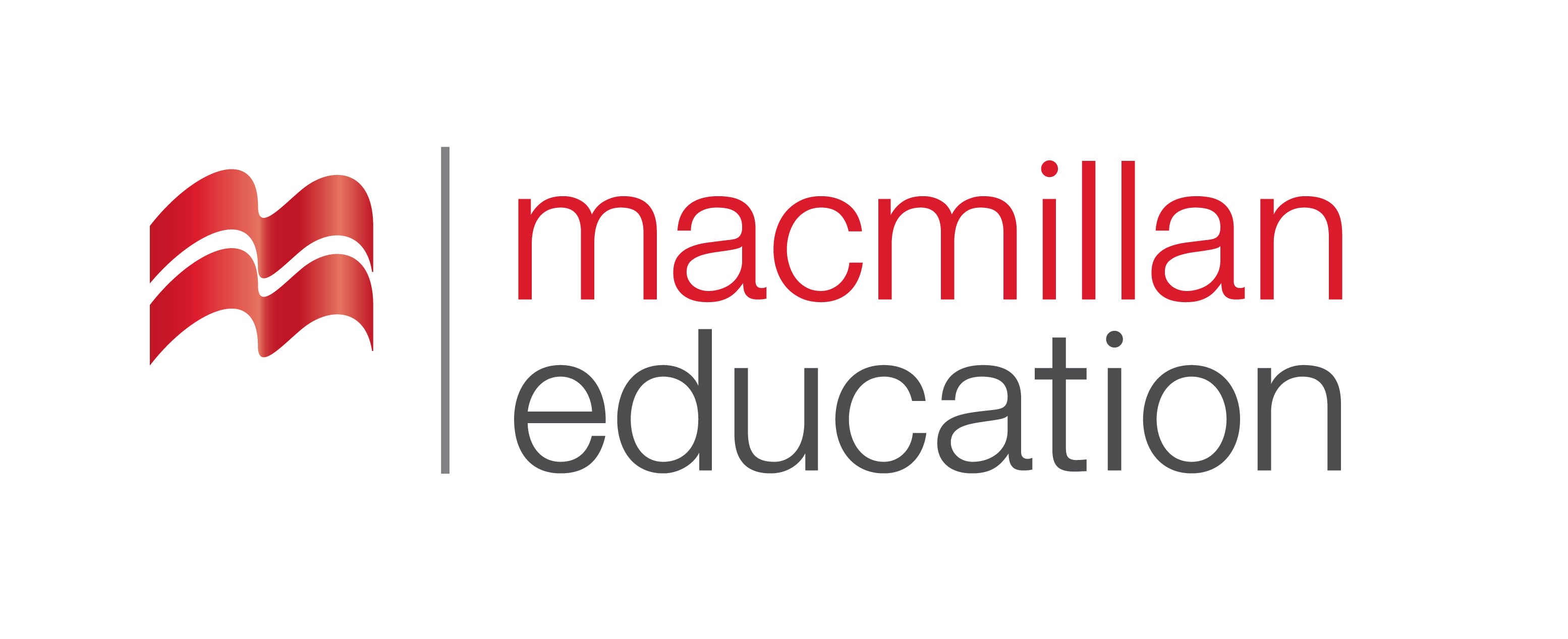 Might, could and may – show probability/possibility.

It could  snow tomorrow. 
It may be difficult to bake this tart. 
He might bake a cake.
Grammar
გრამატიკა
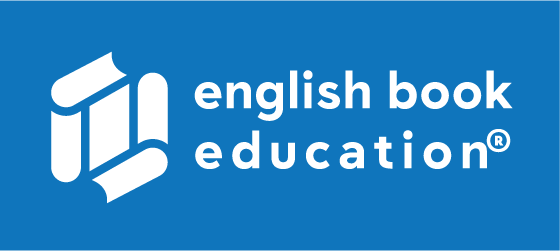 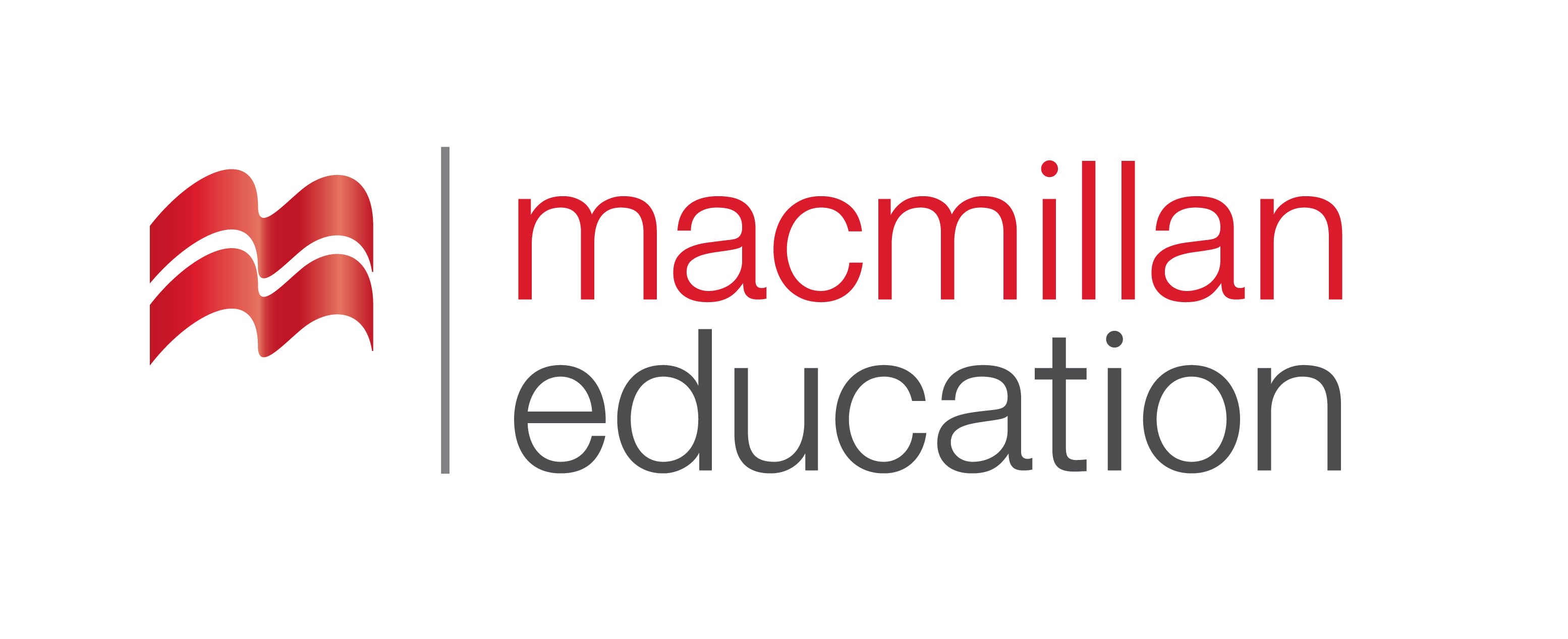 Could – shows ability.

I could make food on my own, when I was seven years old.
Grammar
გრამატიკა
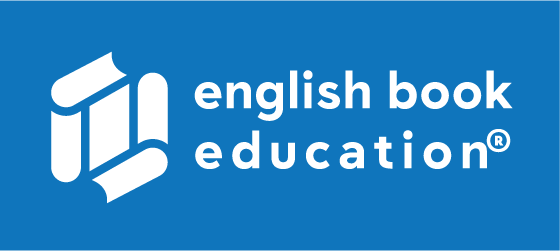 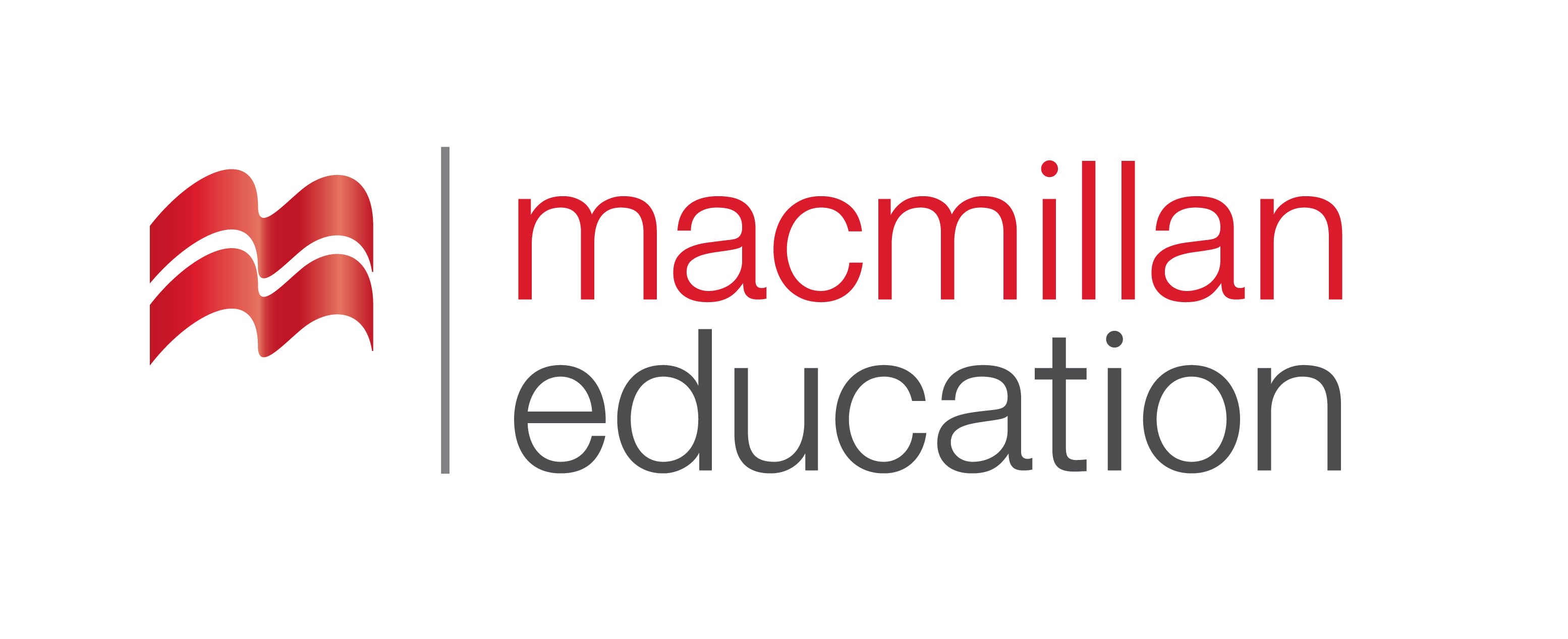 We use could and may when we want to take permission. 

Could you send me the recipe for this cake please?
May I use your oven?
Grammar Activity
გრამატიკის დავალება
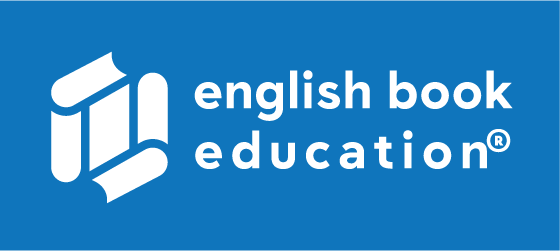 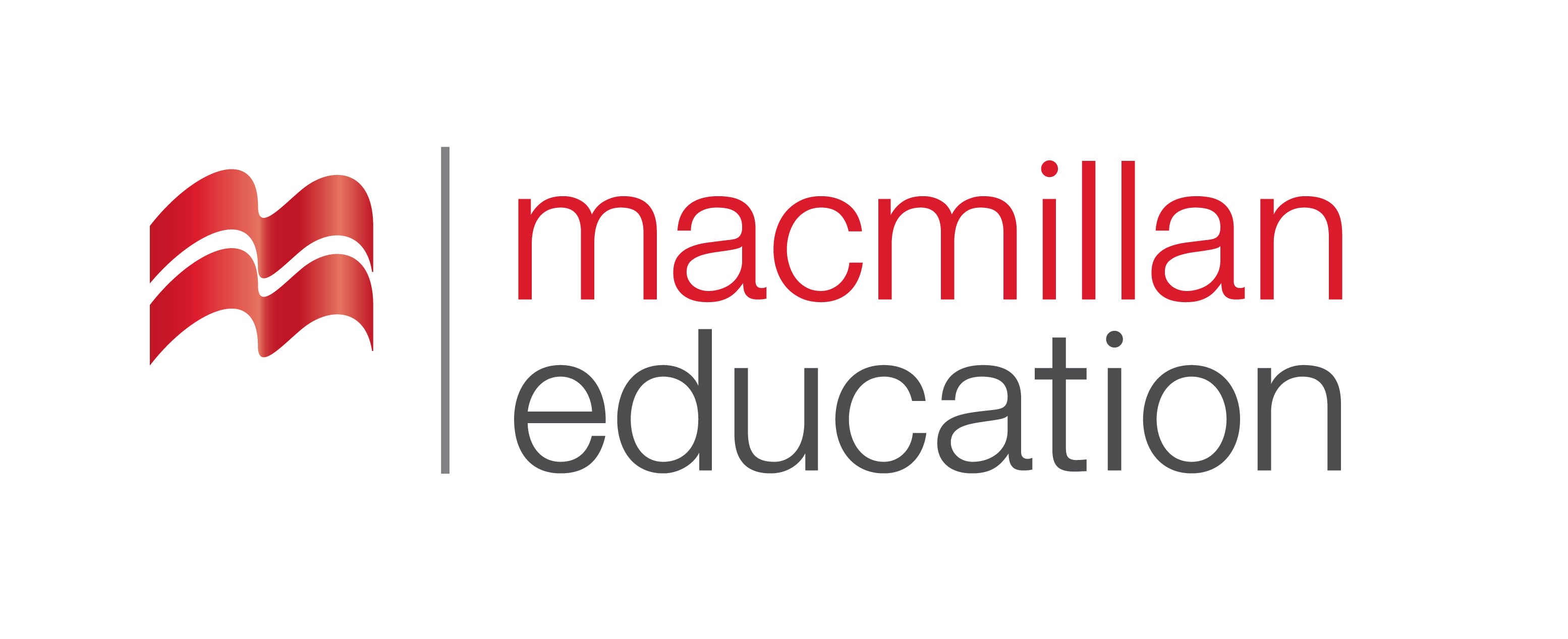 I ……. join my friends but I am not sure. 

I might/may/could join my friends but I am not sure.
Grammar Activity
გრამატიკის დავალება
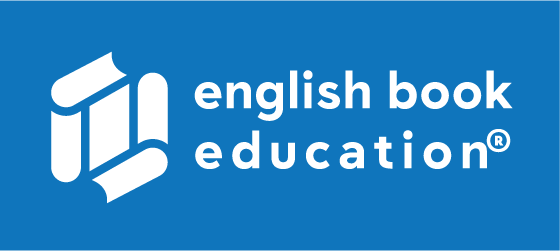 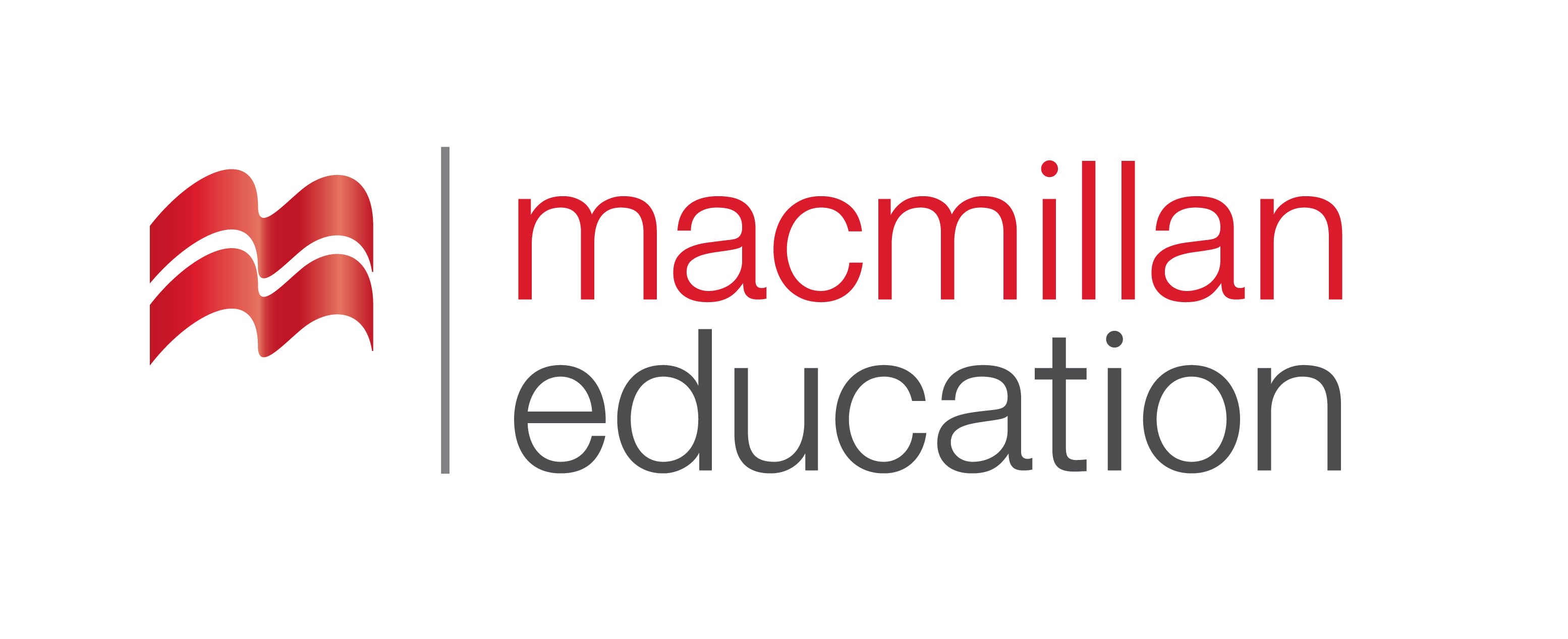 ………… you (help) me prepare food?


Could you help me prepare food?
Grammar Activity
გრამატიკის დავალება
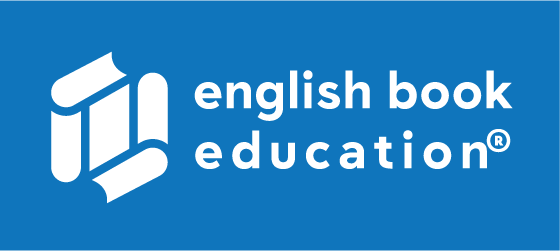 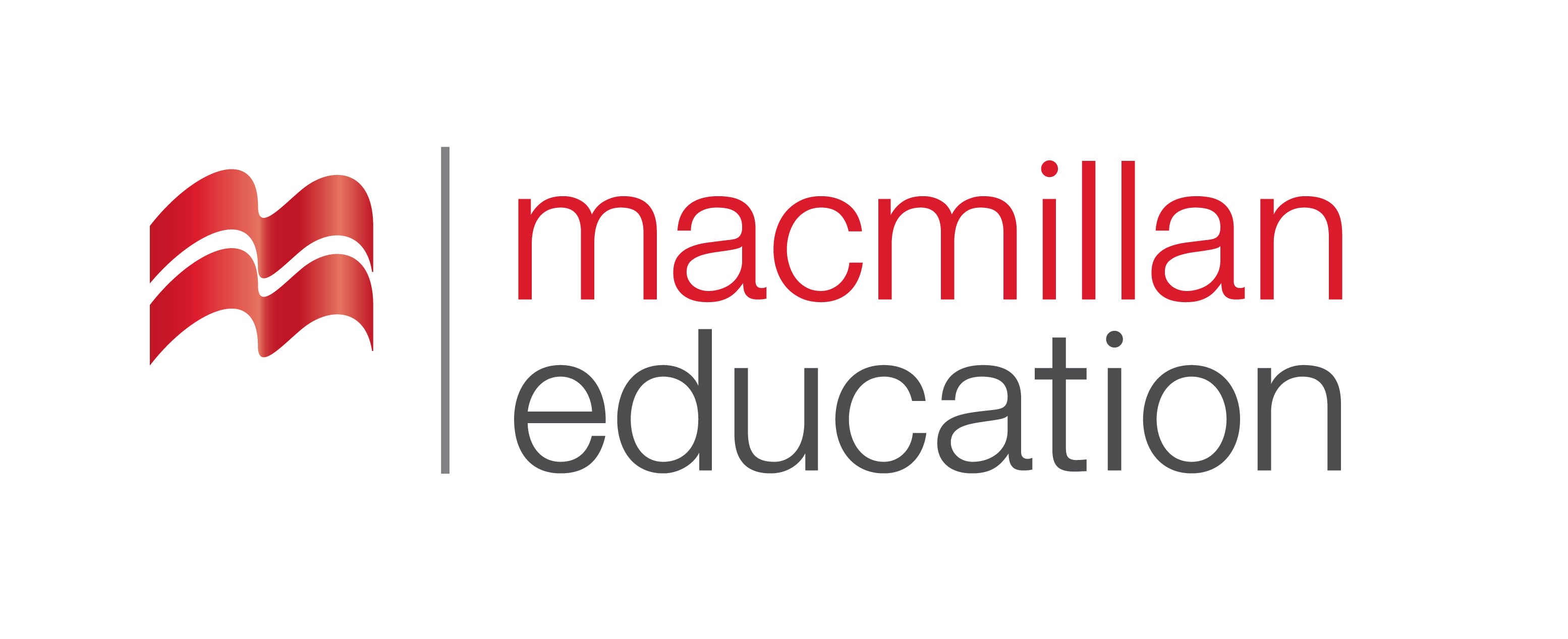 Students ……… (use) books during the exams.

Students may use books during the exams.
Grammar Activity
გრამატიკის დავალება
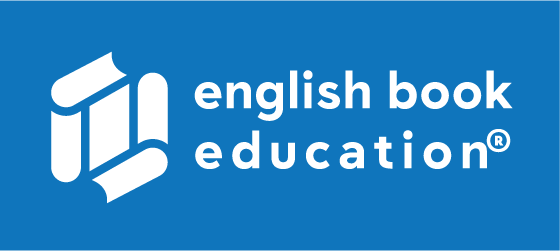 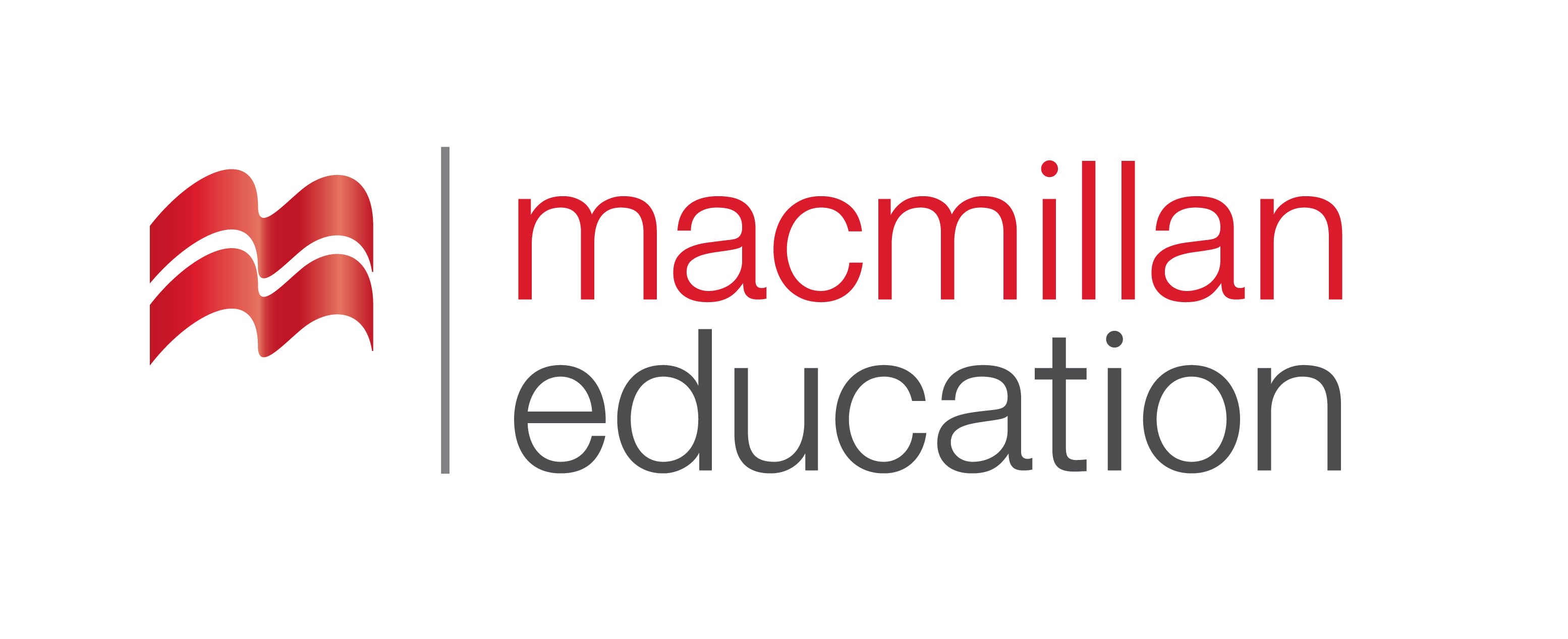 This cake......... (not) be as good as the previous one.

This cake may not be as good as the previous one.
Vocabulary
Summary                     
გაკვეთილის შეჯამება
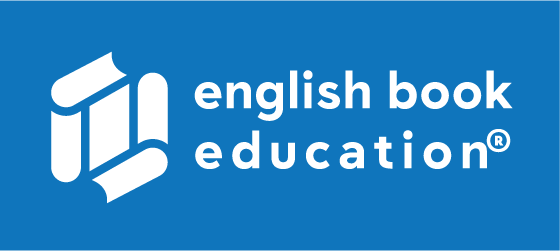 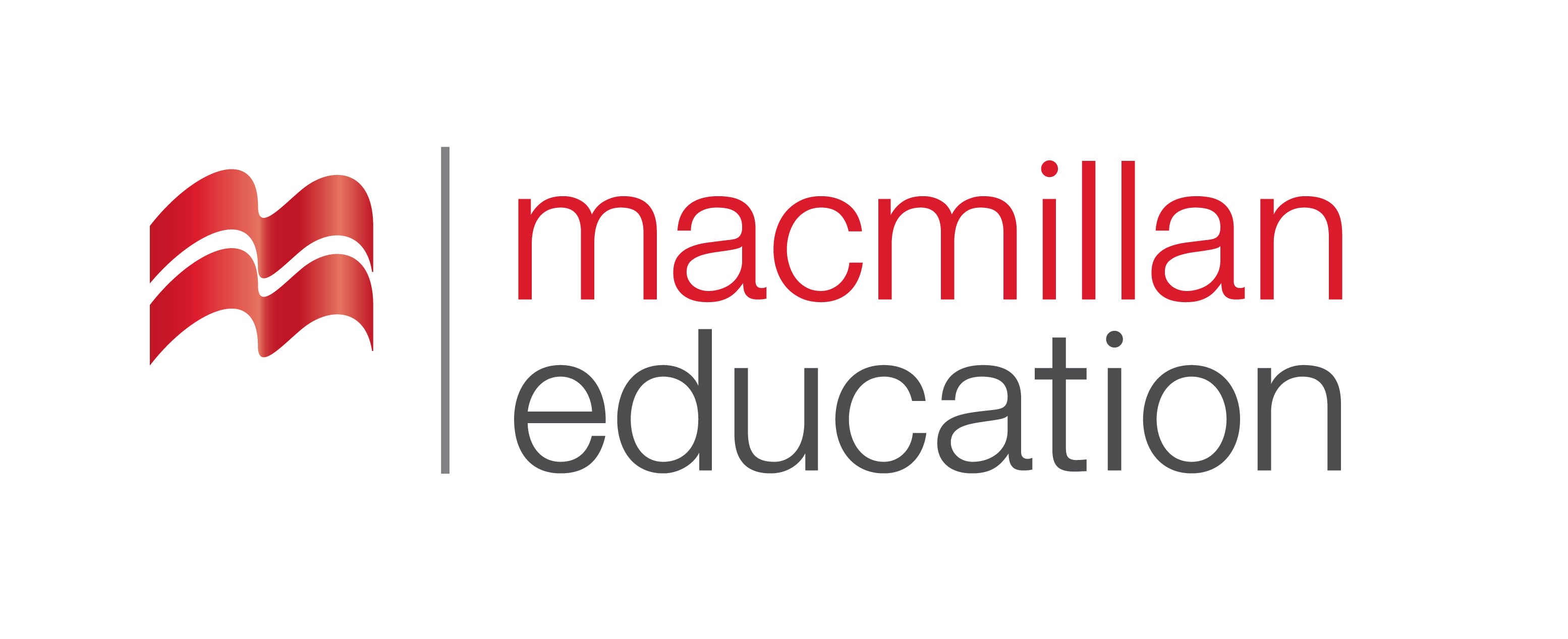 Reading
Grammar – may, might, could
Culinary 
კულინარია
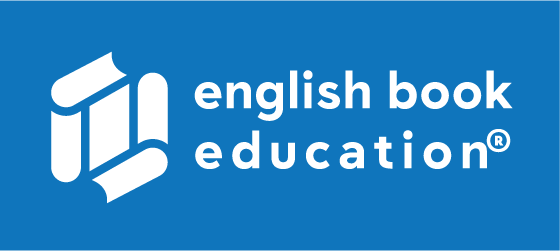 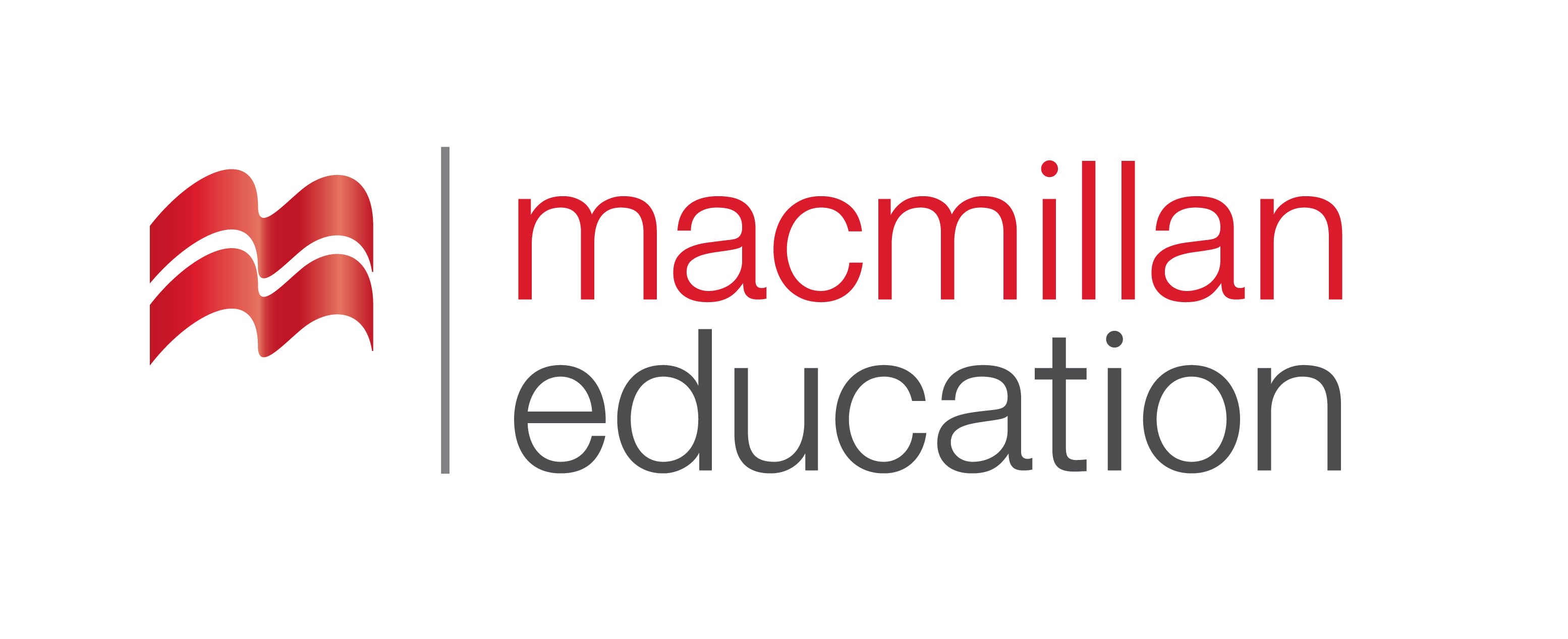 Homework 
საშინაო დავალება
Write a paragraph about your favourite restaurant experience.
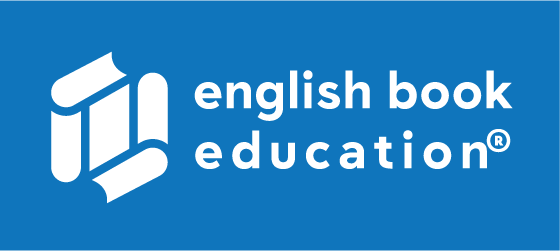 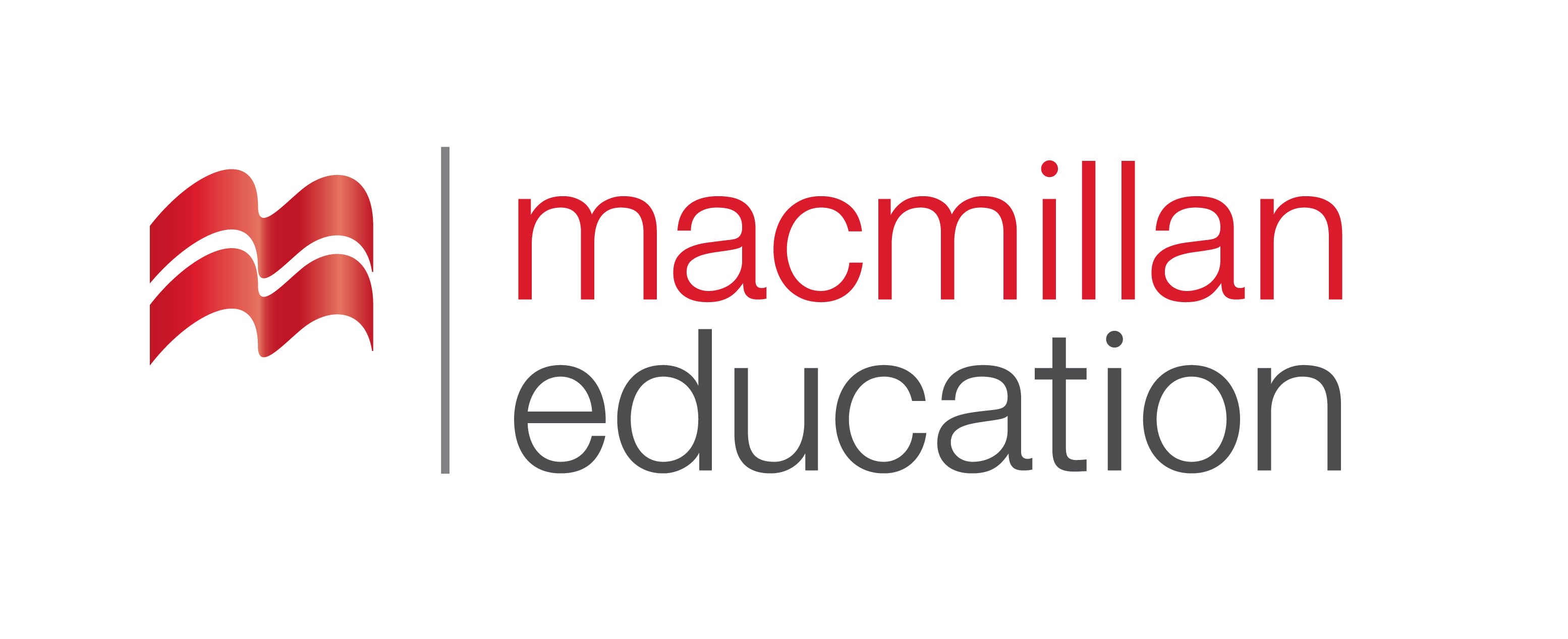 My favourite restaurant experience happened when I turned thirteen. My parents took me to a Japanese grill where the chefs cook the food right in front of you. I got to watch as the chef chopped up onions, tomatoes, and zucchini very fast with a big knife. For fun, the chef would use his spatula and toss the food on our plates and we had to catch them. He even tossed a piece of prawn at me and I caught it with my mouth! Then he cooked a big pile of fried rice, along with steaks, chicken, fish, and more prawns. He was so good at cooking; roasting some things while frying others. I was so impressed and me and my family were so happy. All in all it was an amazing restaurant experience. I may go back there sometime soon.